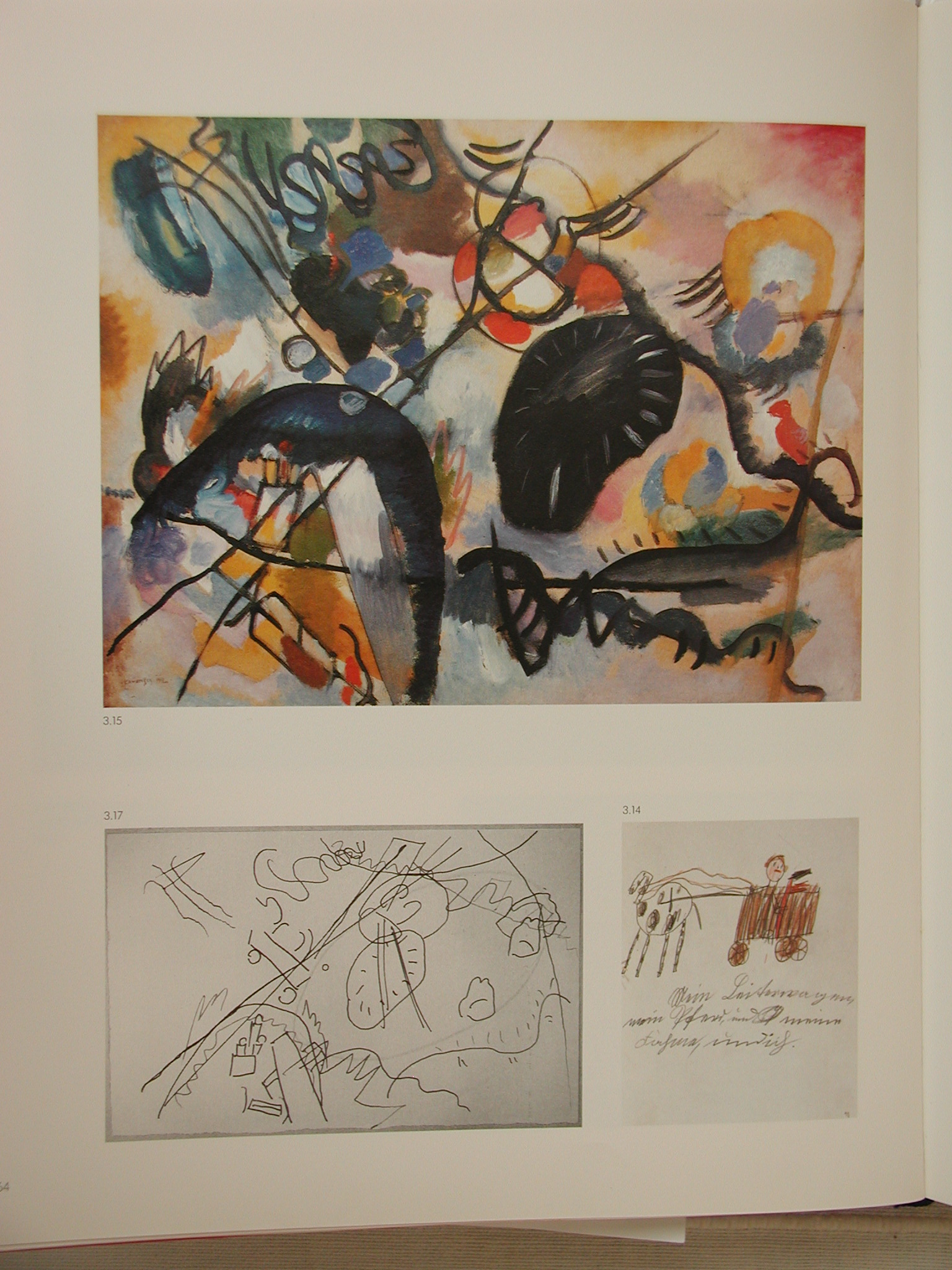 Umění a dětský výtvarný projev
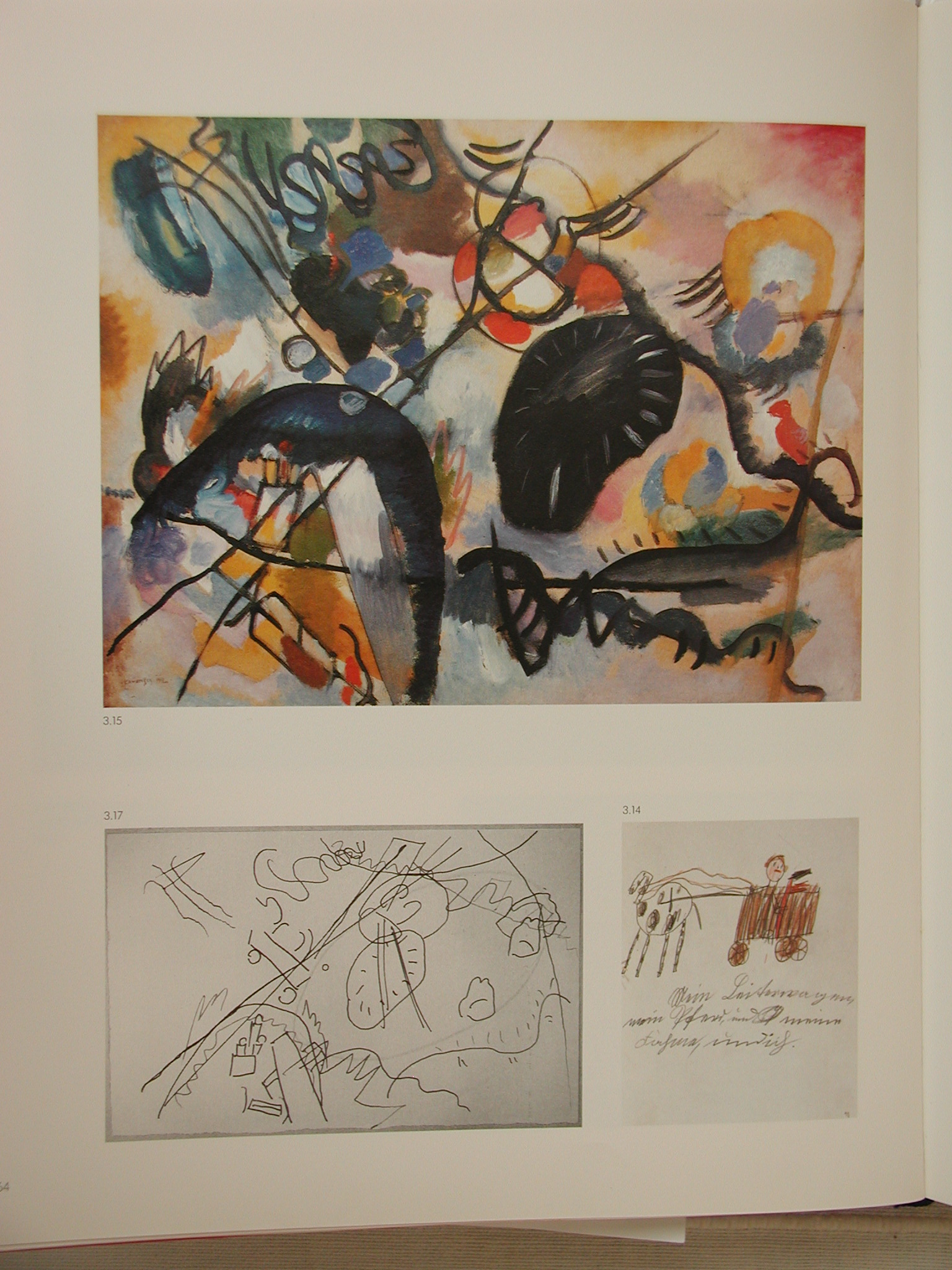 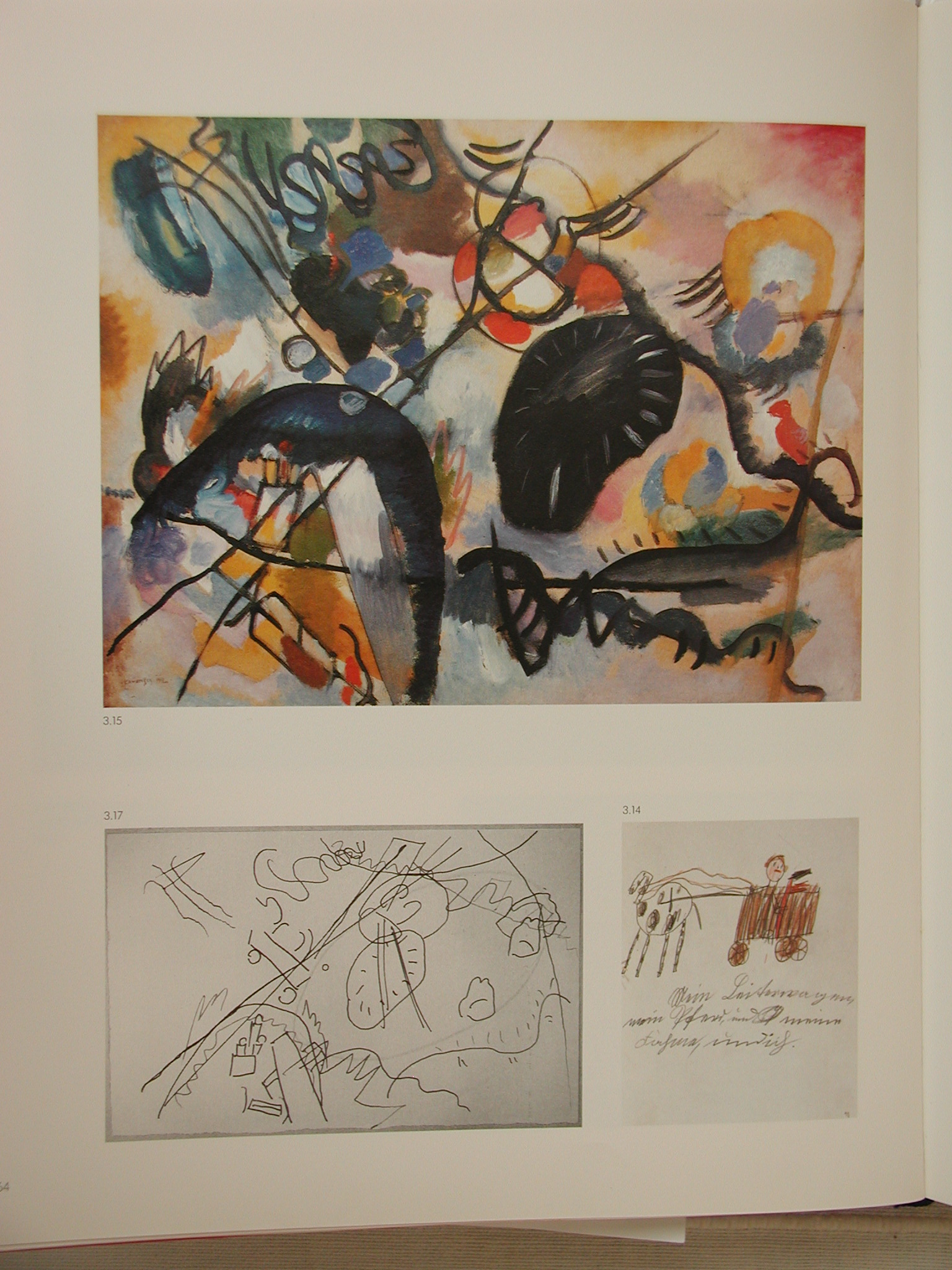 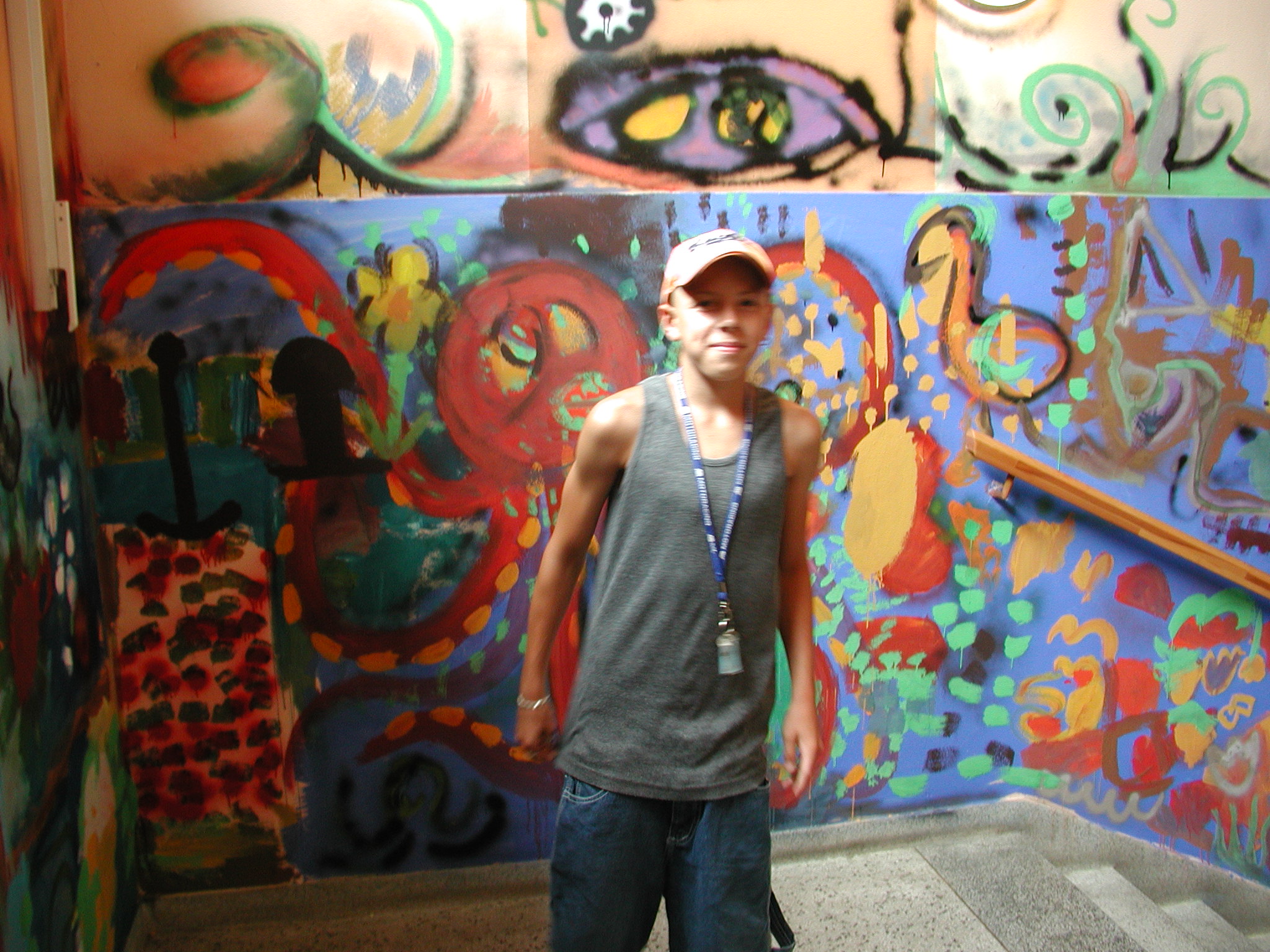 Dětský výtvarný projev má společné kořeny s následujícími uměleckými směry 

Romantismus, symbolismus
Kubismus (Picasso)
Abstrakce (Kandinsky, Kupka, Mondrian)
Surrealismus
Dadaismus (Duchamp)
Tradice evropského a mimoevropského ezoterismu
postmoderna
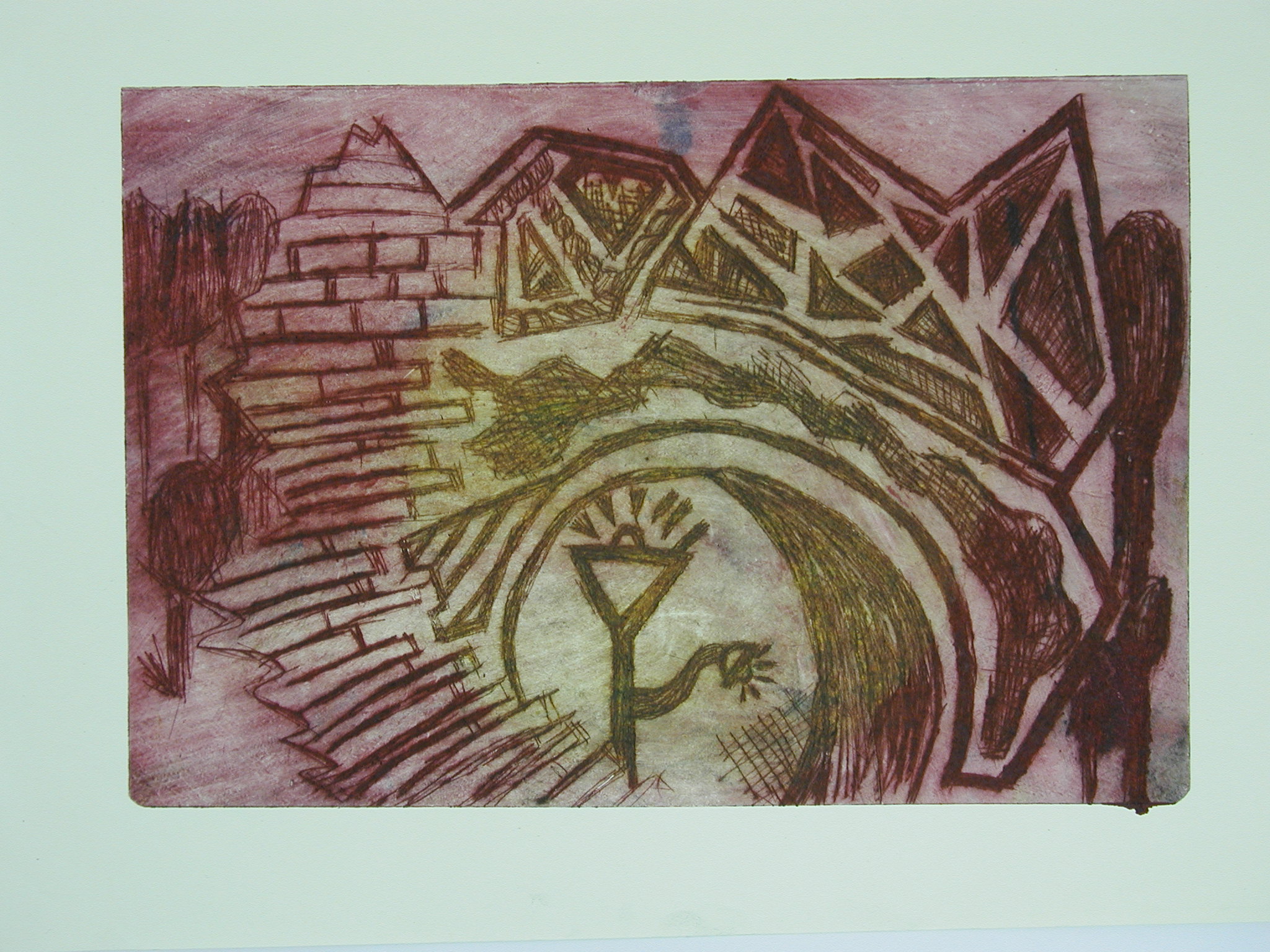 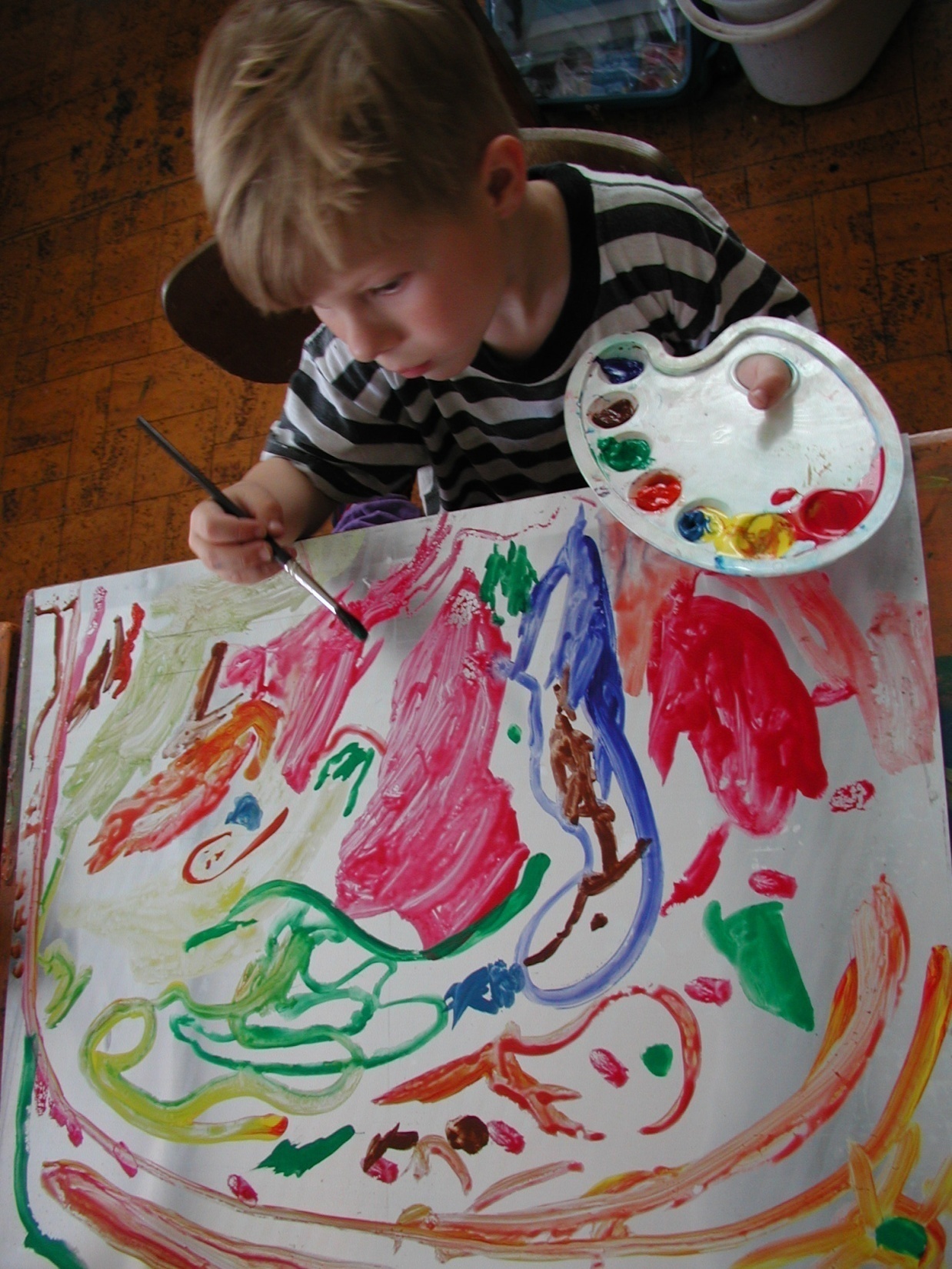 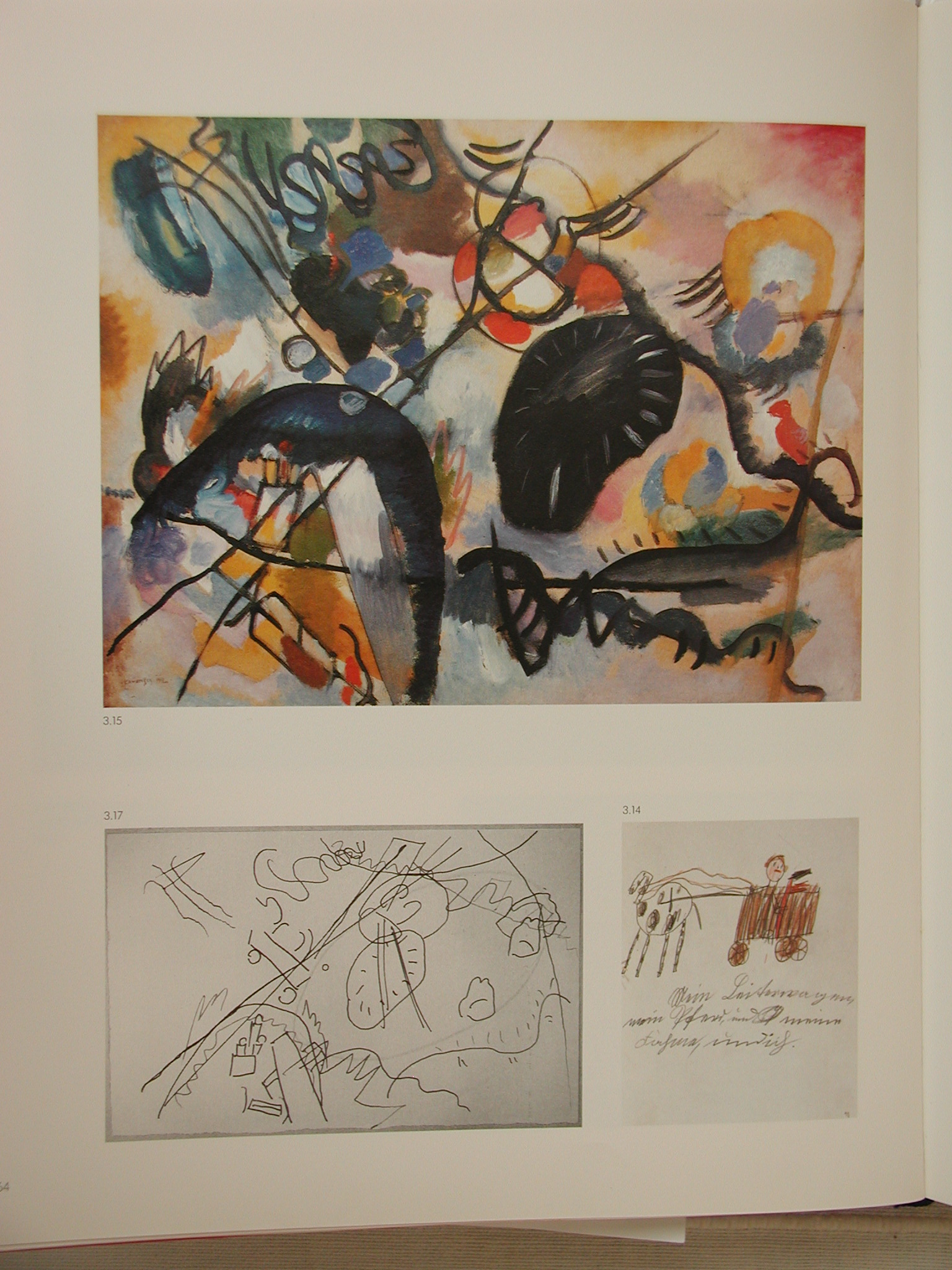 Zájem o dětský výtvarný projev v první polovině 20. století
projevovali

teoretikové z oblastí estetiky a dějin umění
výzkumníci - psychologové
-výtvarní umělci
výtvarné skupiny
teoretikové -pedagogičtí experimentátoři, estetikové
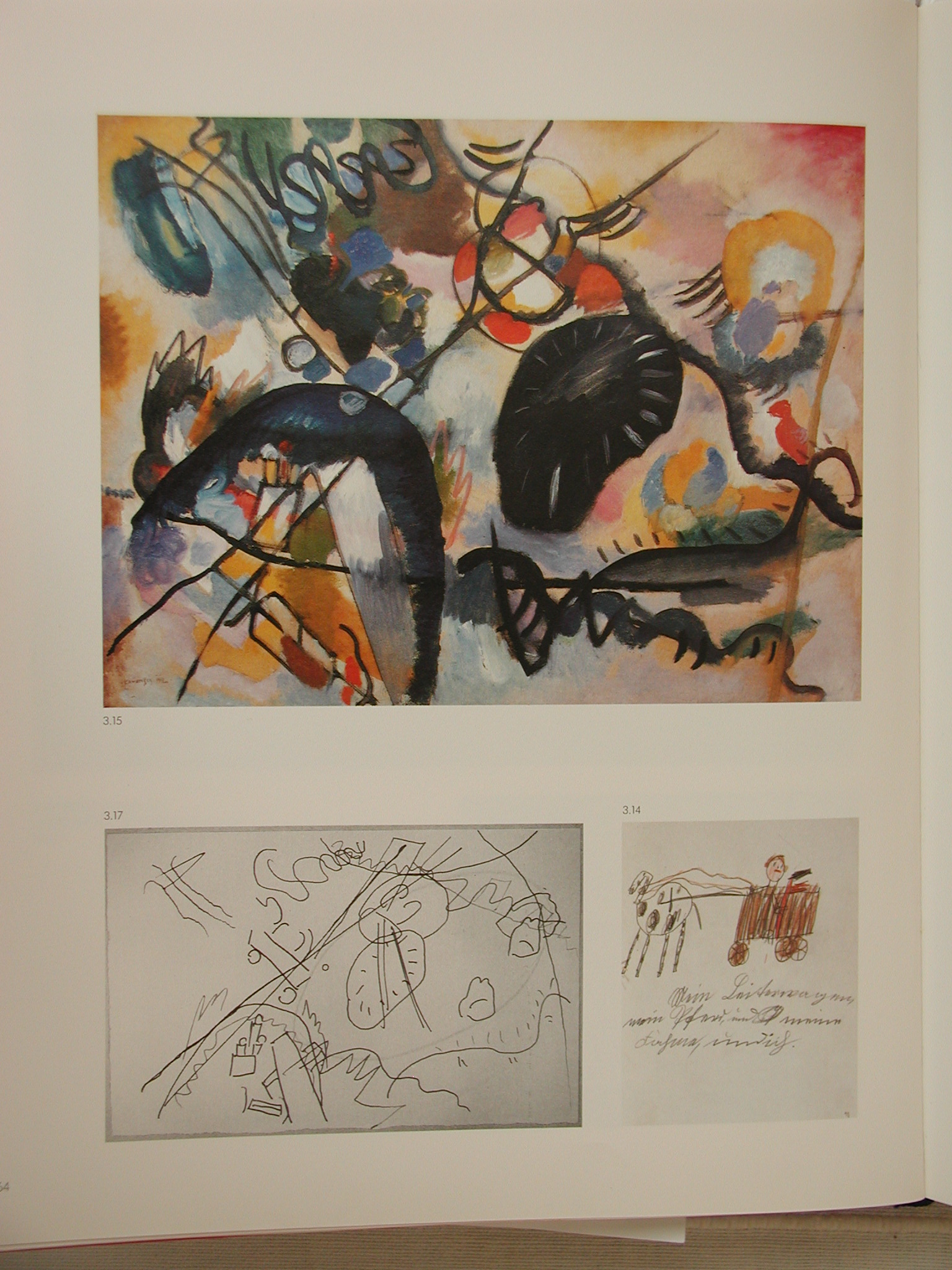 Teoretikové z oblasti estetiky a dějin umění

Gustav Britsch a teorie o konvergenci výtvarné výchovy s duchovním pojetím 
výtvarné formy
Východiska, analogie:
Heinrich Wölflin, Theodor Lipps, Max Vervorn – ideoplastická a fyzioplastická forma,
teorie vcítění se do umělecké formy, umělecké tvarosloví a psychologie vnímání
Otakar Hostinský, V.V.  Štech – umění ovliňuje přímo život
G. Britsch – profesor mnichovské akademie umění, poukazoval na to, že právě umění
nám skýtá příležitost zakoušet jednotu a celistvost bytí, v jednotlivých etapách umění 
nejde o postup od nižšího k vyššímu, ale o ucelené stejně hodnotné spirálově řazené
epochy, stejně tak je tomu i s „vývojem“ dětského umění. Mezi jeho vývojovými fázemi
a  uměleckými epochami existují jisté analogie.
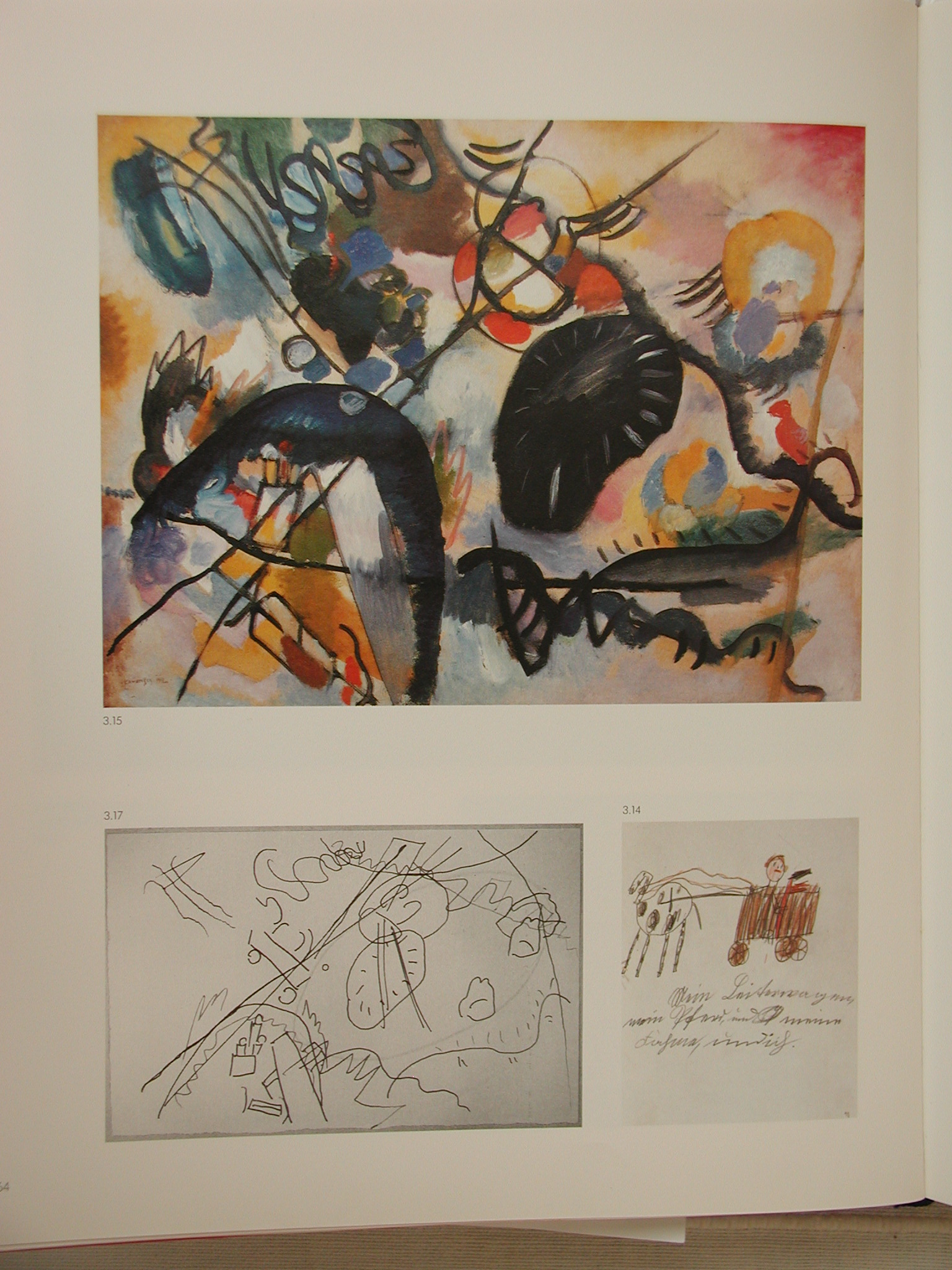 Výzkumníci a psychologové (empirický výzkum)
(zabývali  se analytickým a komparativím zkoumáním
dětských prací převážně kreseb, sledovali pravidla vývoje DVP a 
typologii DVP, diagnostika, testy a kvantivativní  přístup) 

Ebenezer  Cooke (1885)
Corrado Ricci (1887)
Cyril Burt (1921)
Georg Kerschensteiner (1905)
František Čáda (sebeprojekce dítěte prostřednictvím symbolu) 
Otakar Chlup – výzkum duševních projevů u dětí méně schopných (1925)
R. Čermák a L. Ondrůjová
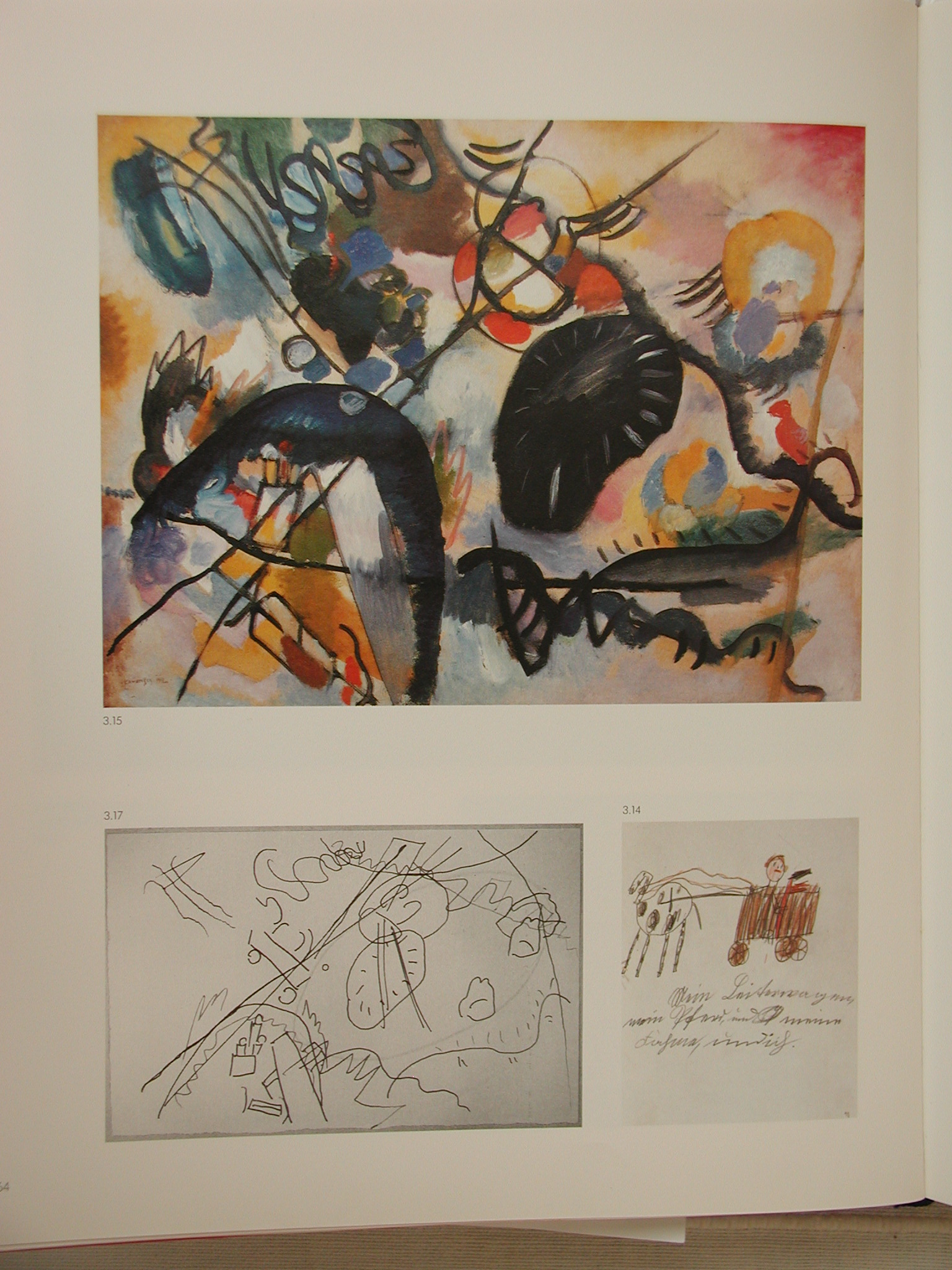 Umělci spříznění s antropologickými kořeny 
dětské výtvarné tvorby

Vasily Kandinsky
Paul Klee
František Kupka
Jean Dubuffet, Gabrielle Münter (Blaue Reiter),
Juan Miró, Paul Picasso, Josef Čapek, Václav Špála, 
Skupina CoBrA a další.
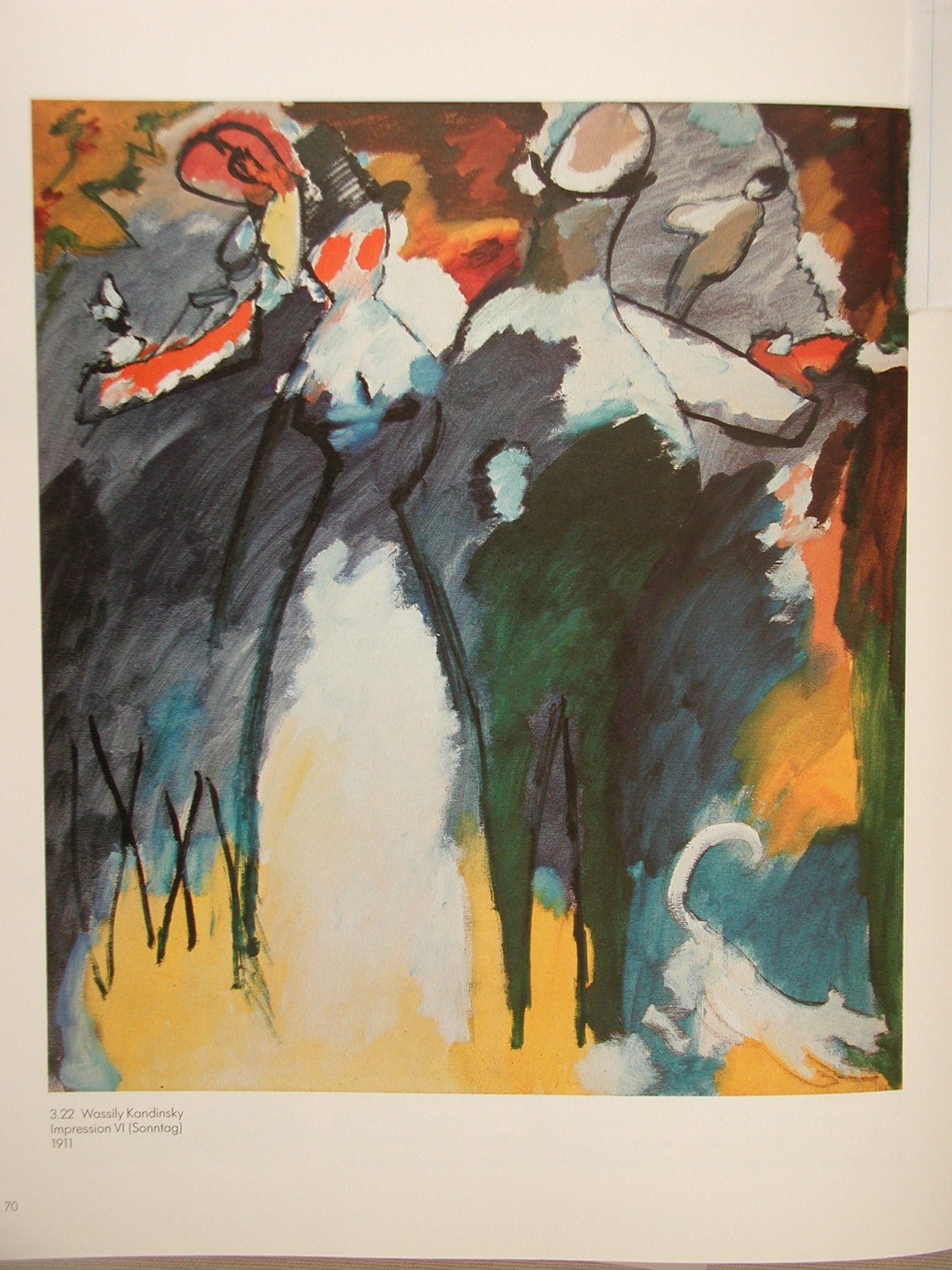 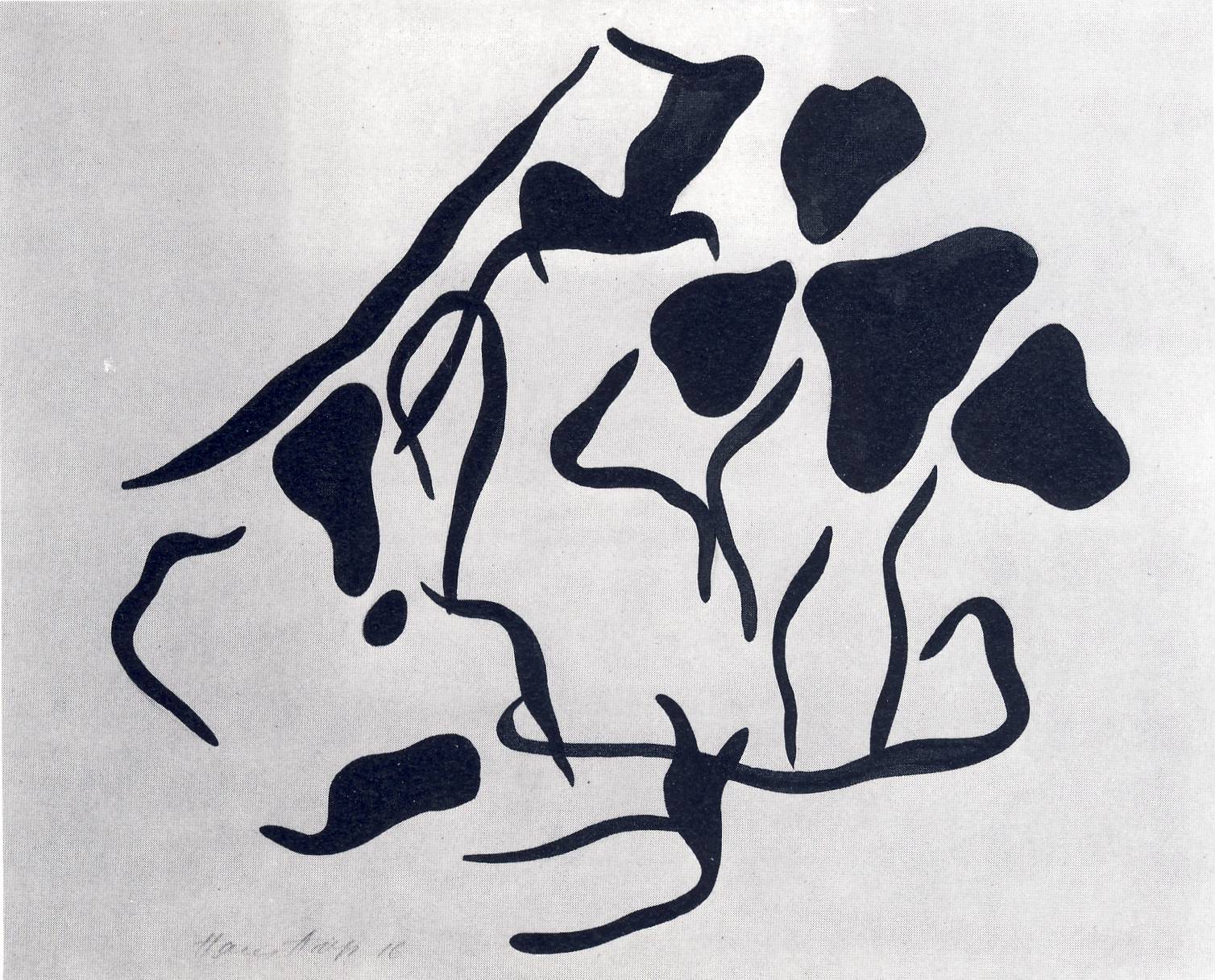 Hans Arp, Automatische Zeichnung, 1917
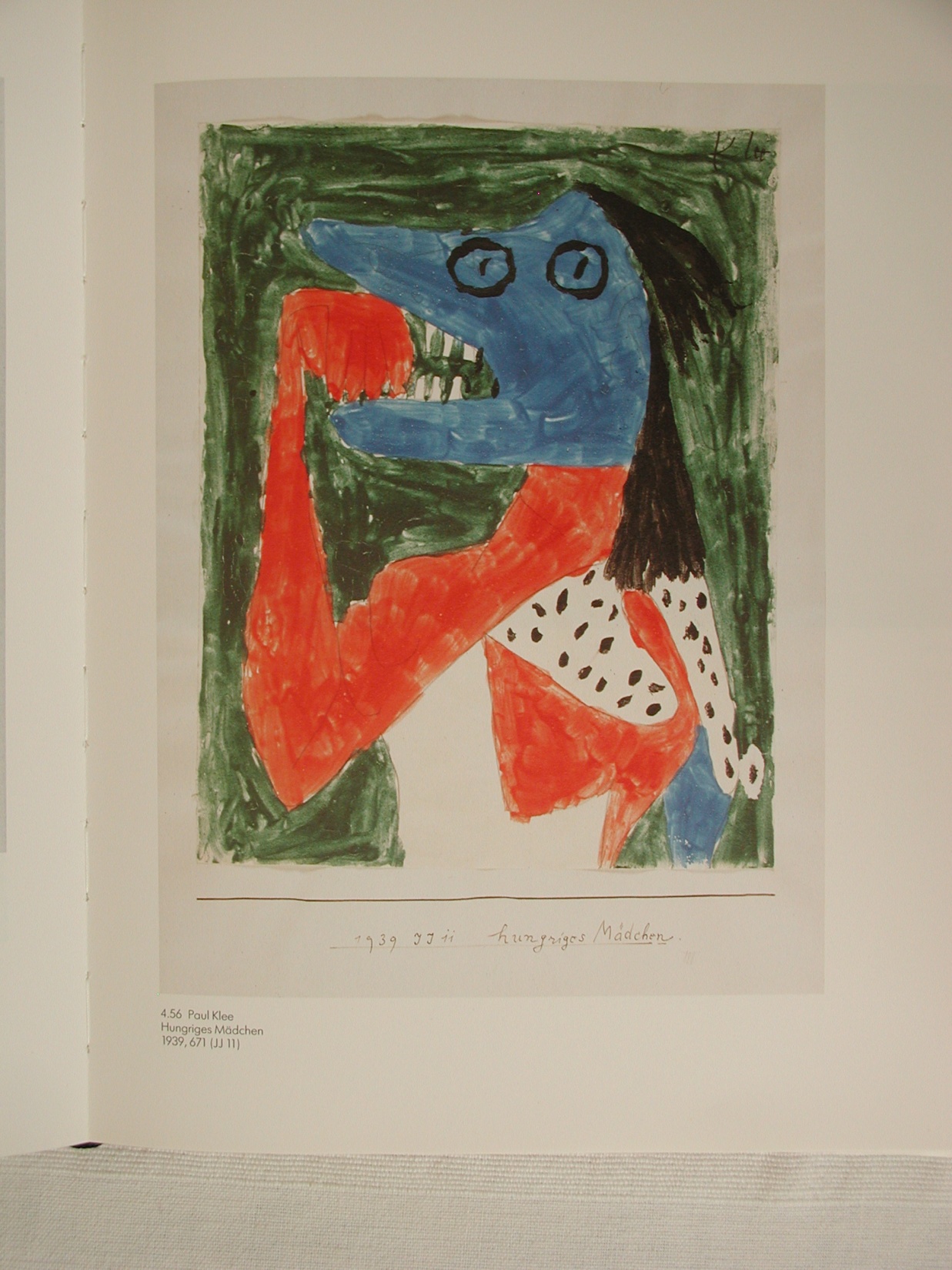 Paul Klee, Hladovějcící dívka. 1939
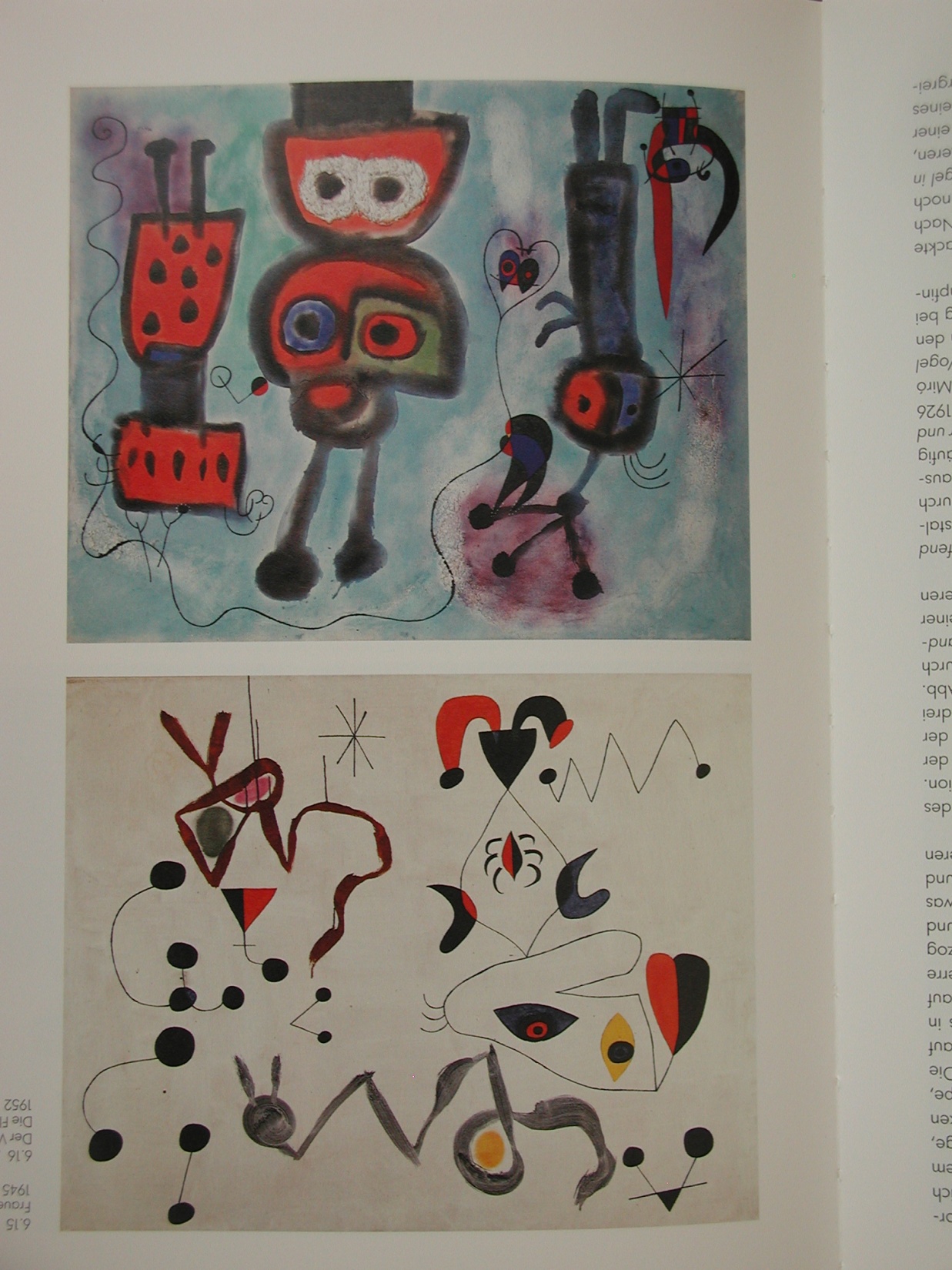 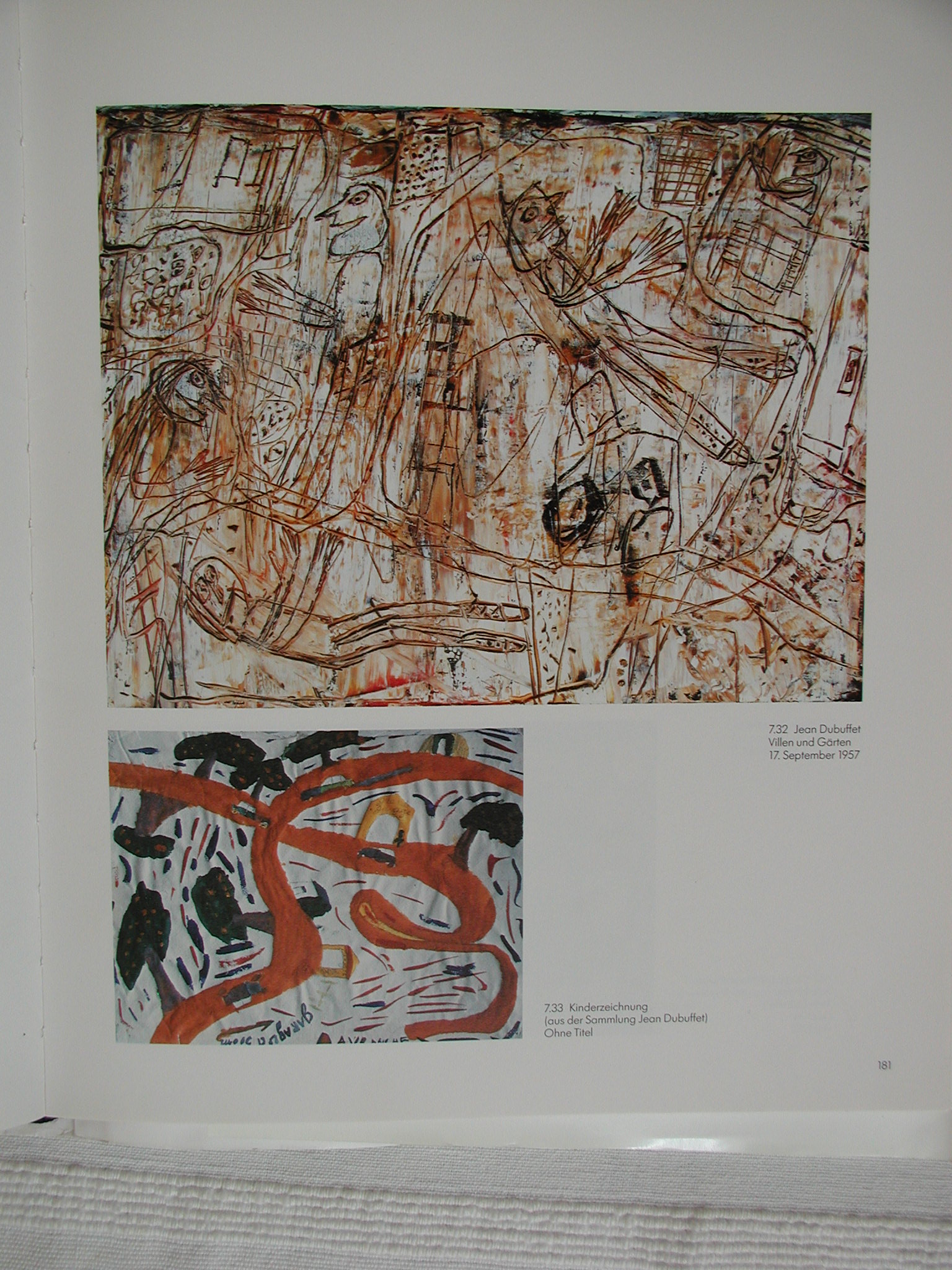 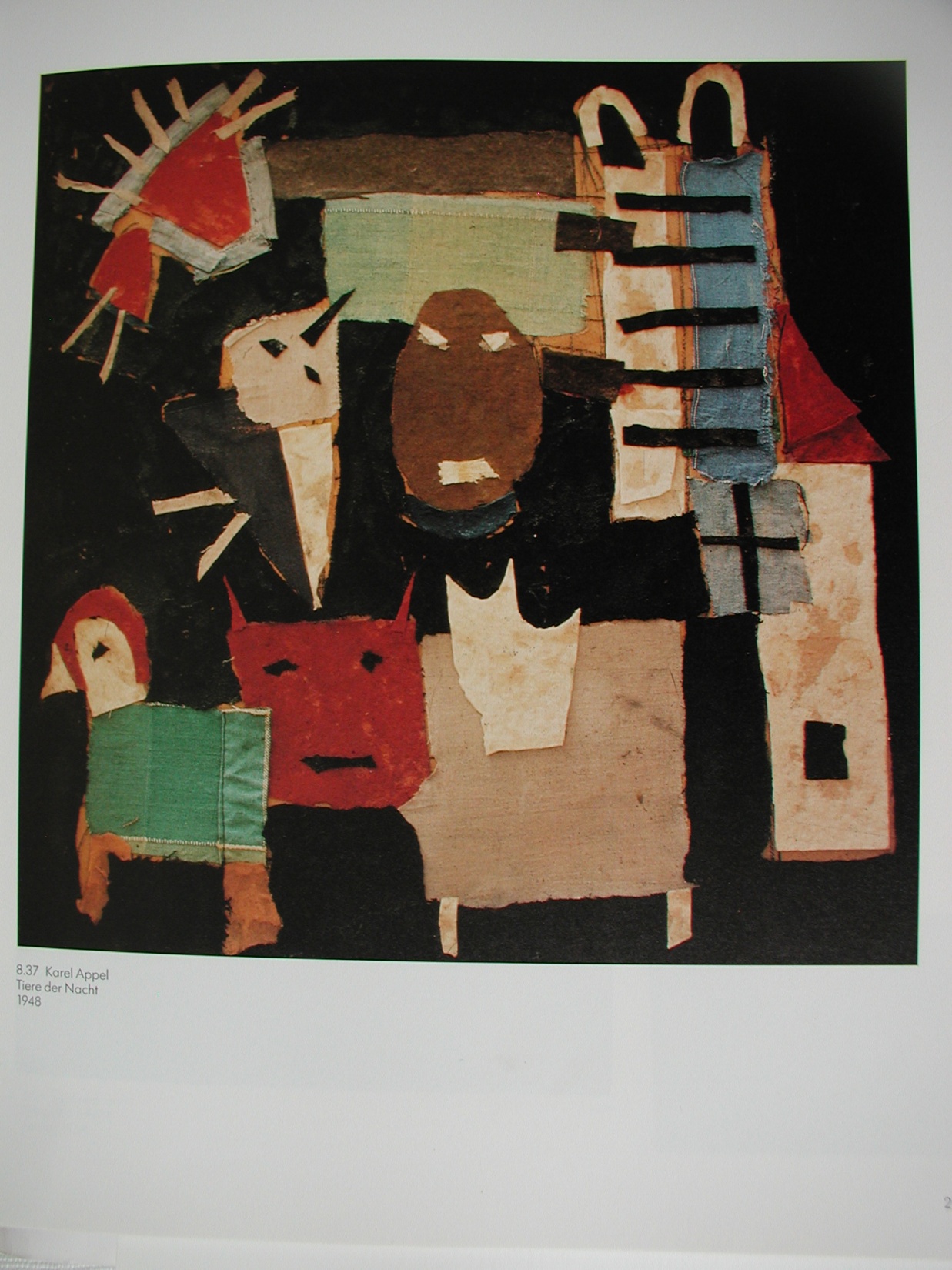 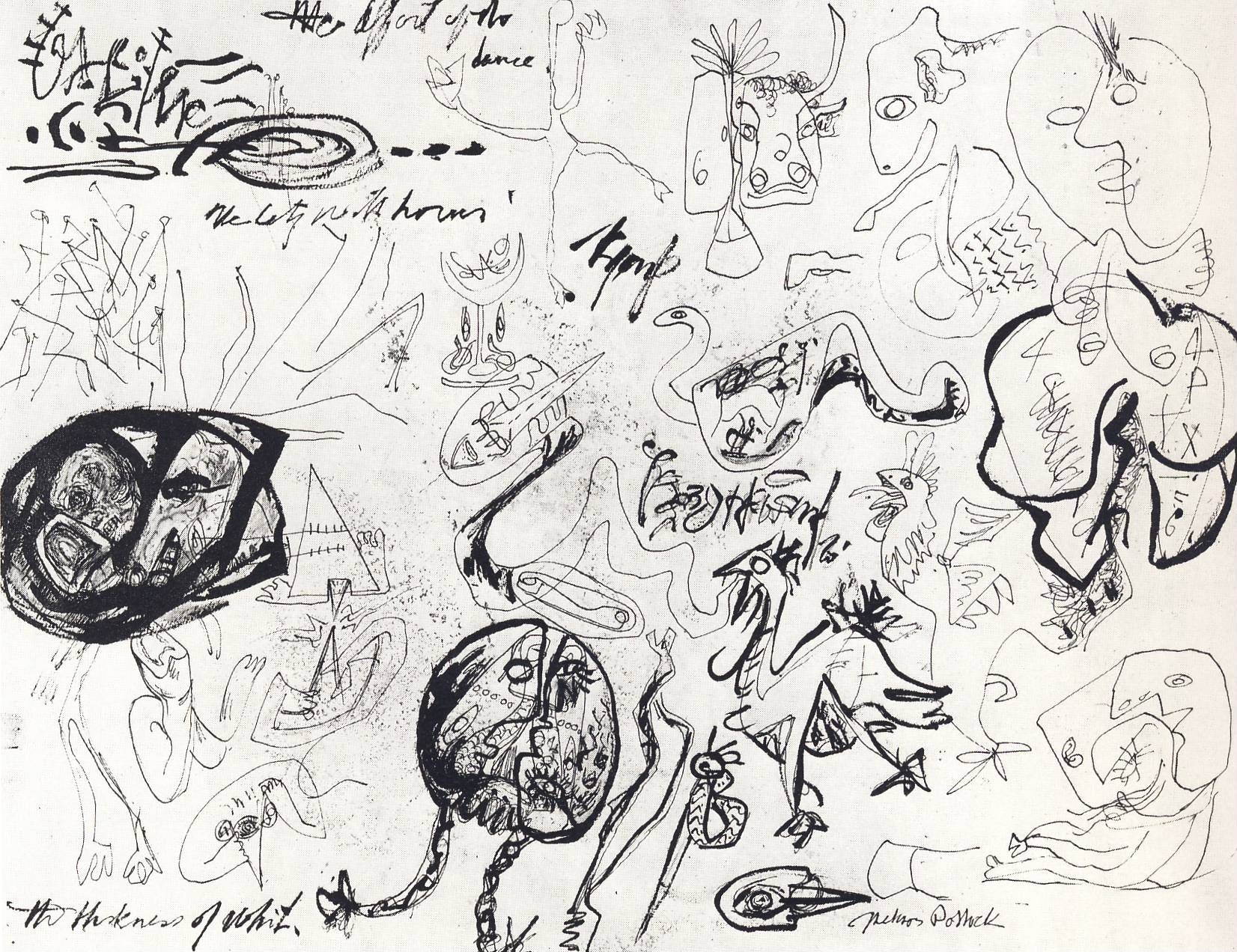 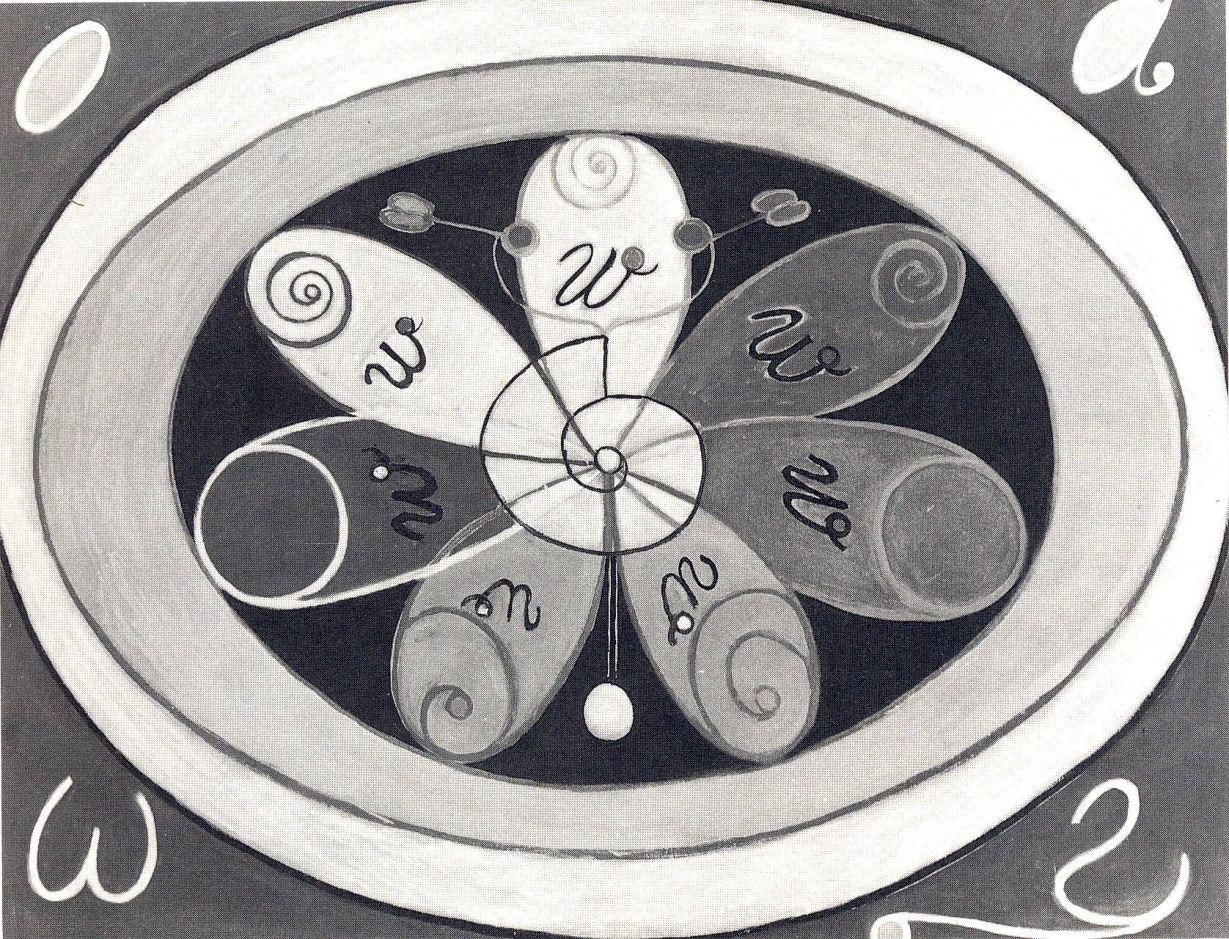 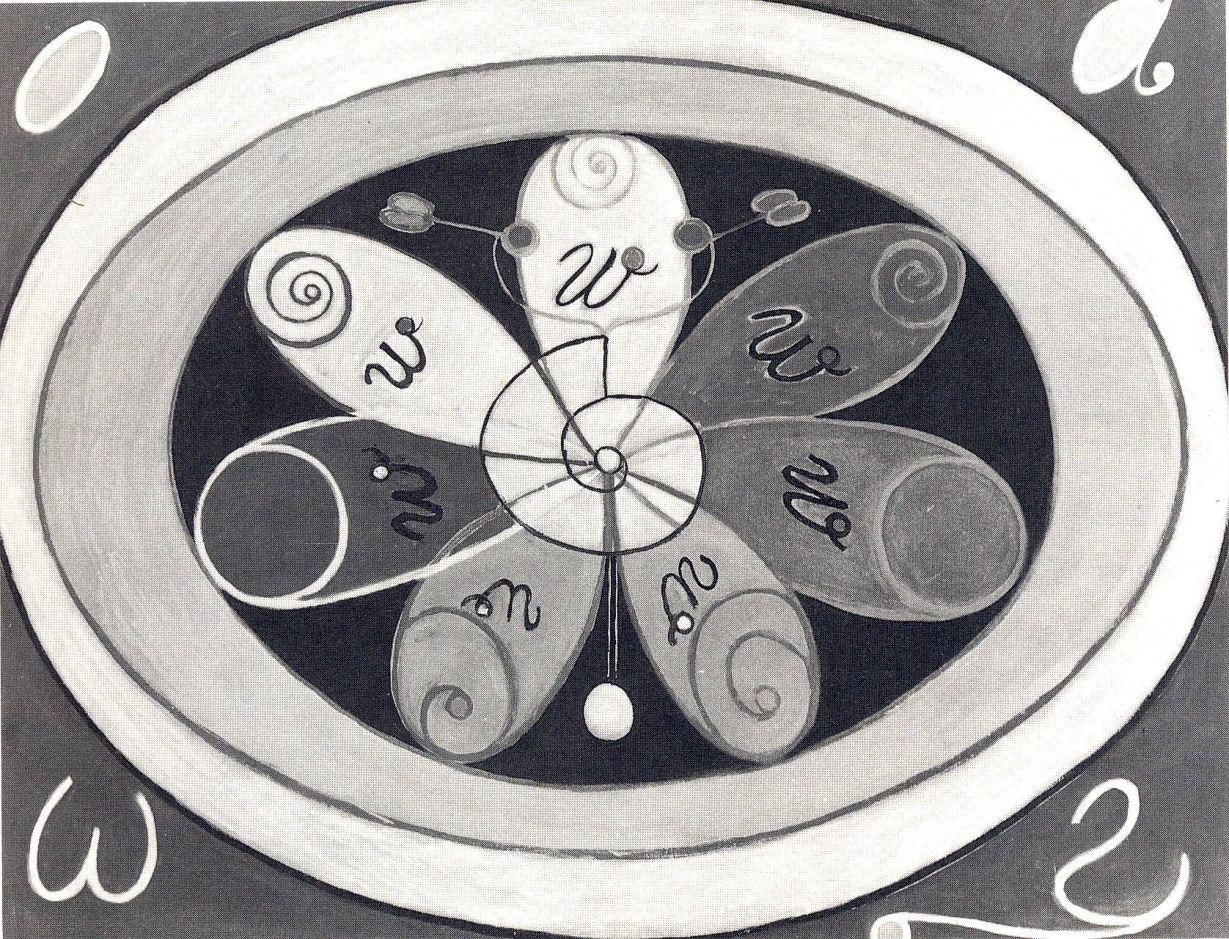 Jackson Pollock, Bez názvu, 1943
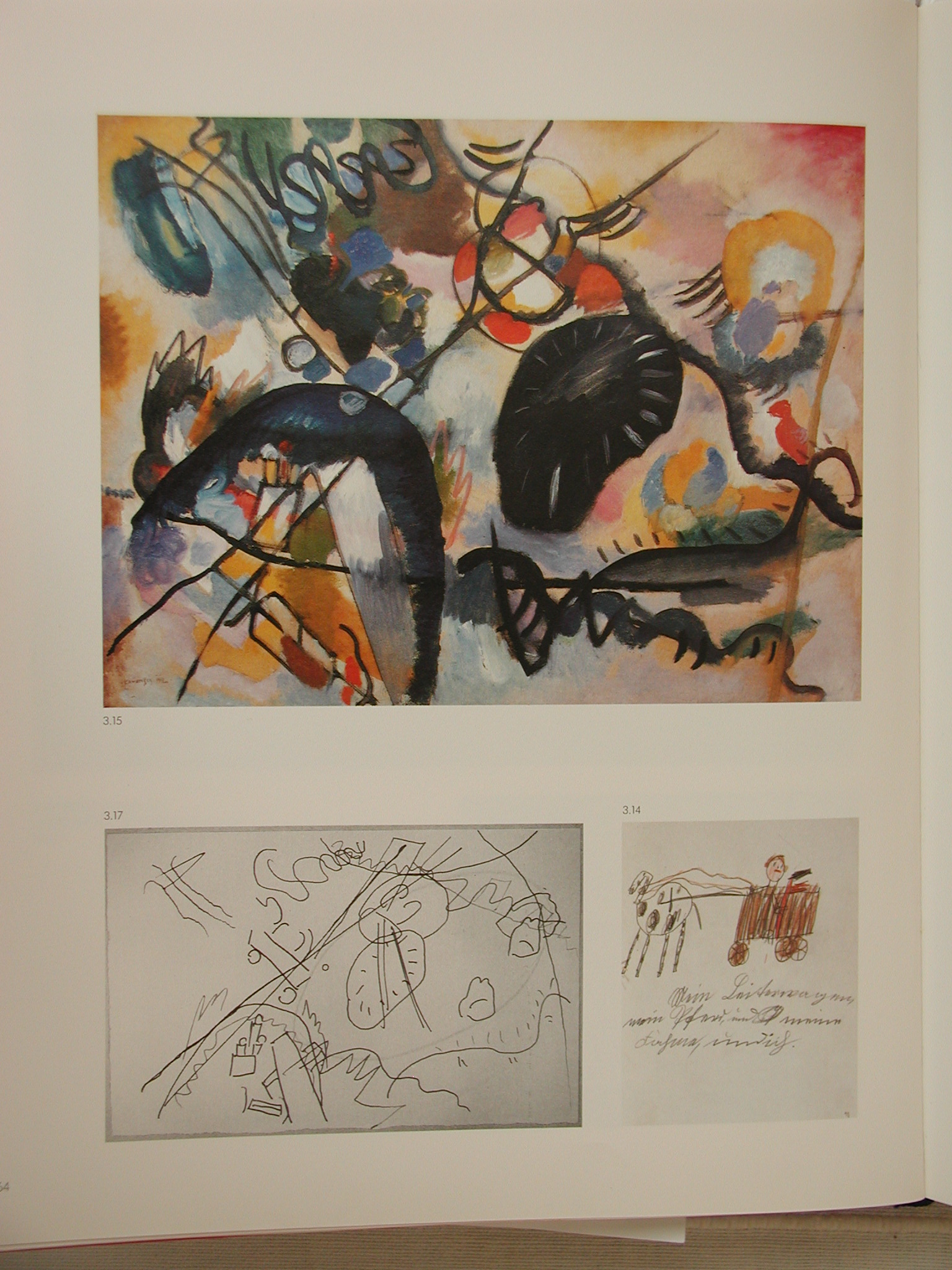 Duchovní pojetí výtvarné formy, 
tvorby a výtvarné pedagogiky

Hlubinná psychologie (Anton Ehrenzweig)
Návaznost na fenomenologii a kulturu duše
Skrytá návaznost na ezoterické tendence v umění
Návaznost na romantismus, symbolismus a surrealismus
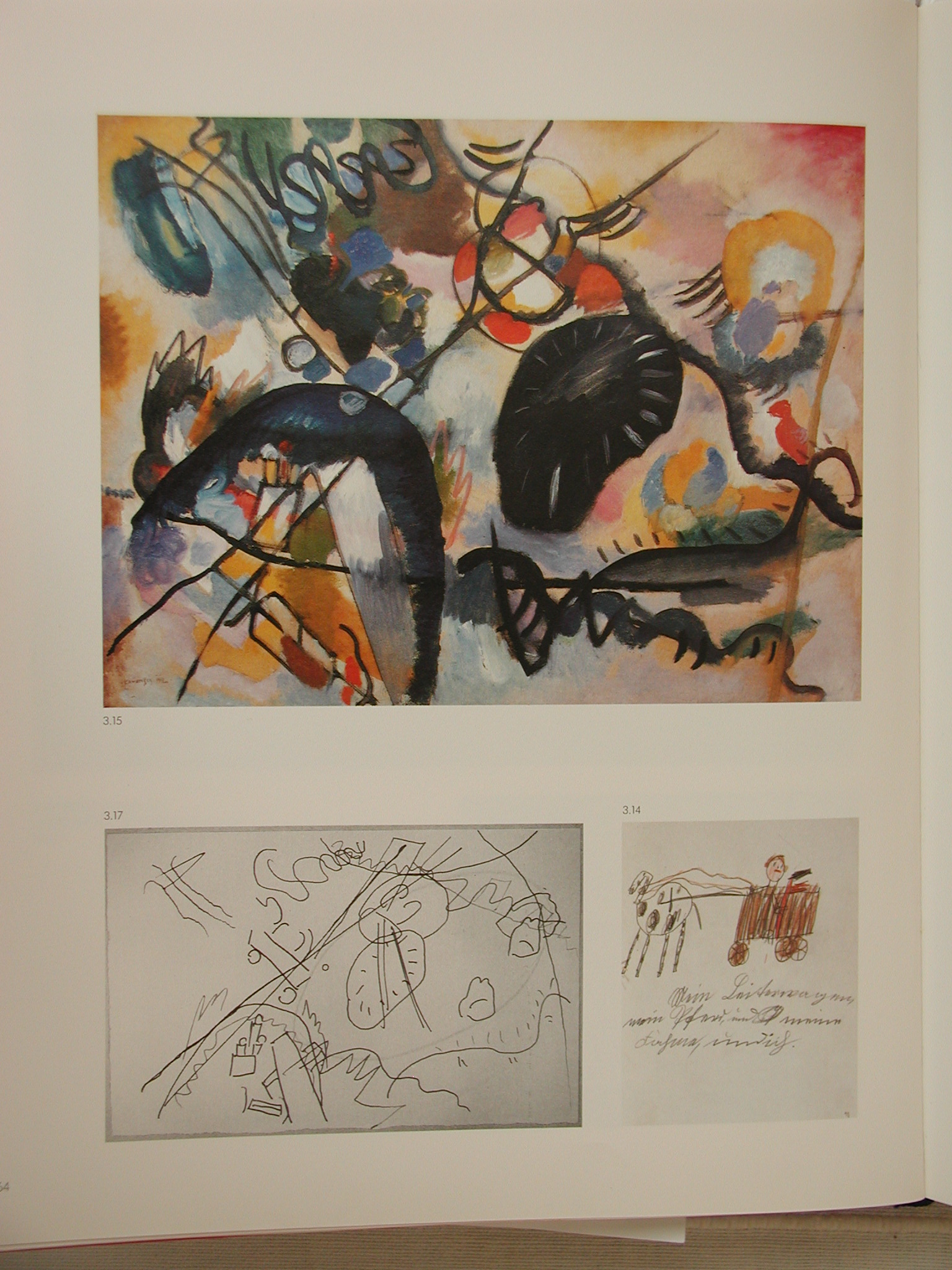 František Kupka – vitální psychofyzická energie 
jako zdroj tvorby

 umění jako odraz kosmického mýtu 
 tvorba jako dialog s přírodou
 analogie dynamismu organických zákonů přírodních a zákonů 
geneze umělecké tvorby
- tvorba jako taková je symbolickým pokračováním pohybu
kosmických sil 
Kupka reflektoval svoji tvorbu teoreticky, 
v roce 1910 přerušuje malbu
a píše knihu Tvoření v umění výtvarném
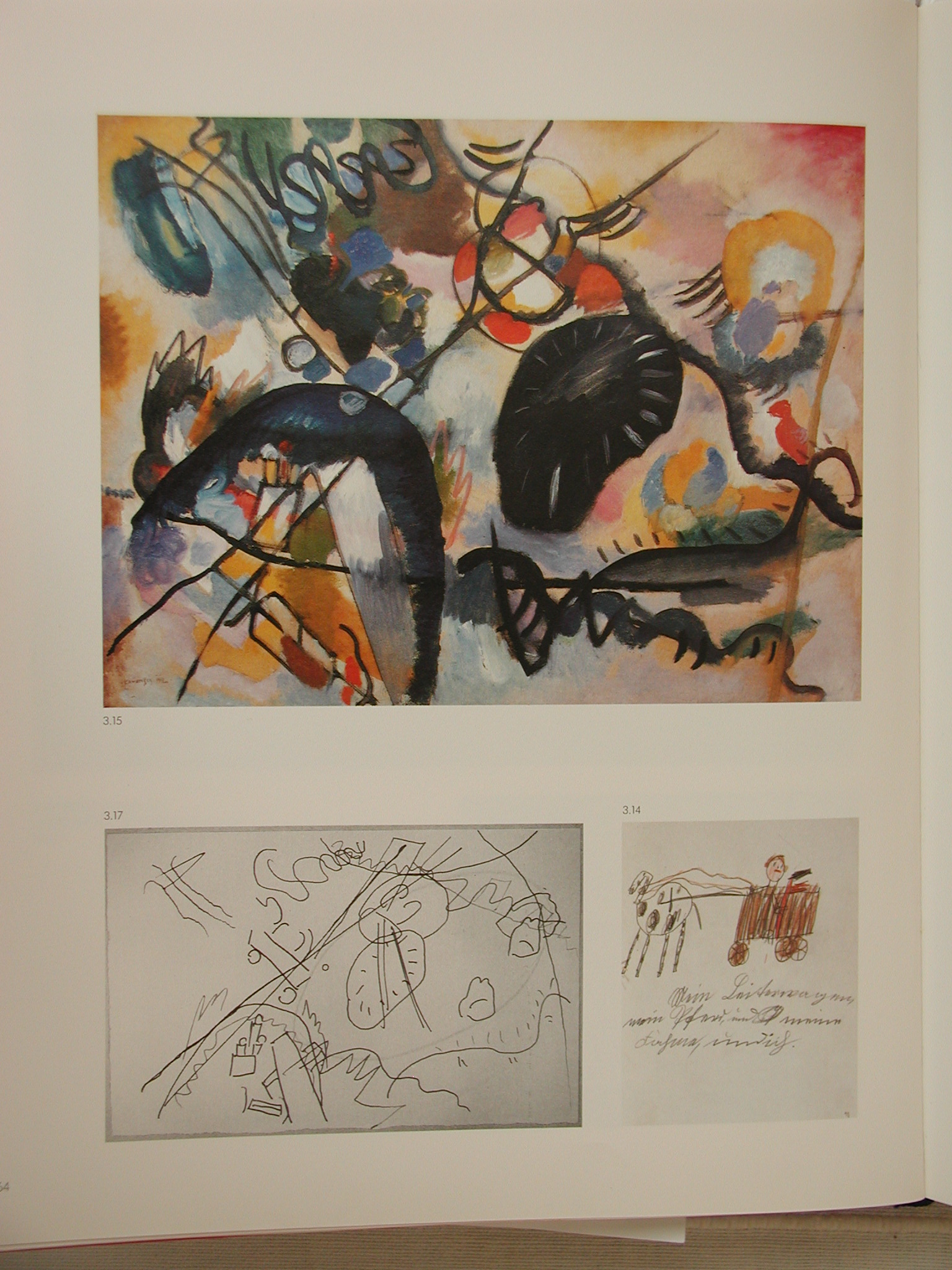 Pedagogičtí experimentátoři
Experimentální výtvarná pedagogika
Tvůrčí didaktika, vnímání dítěte jako svébytného autora, 
dětský expresionismus
(pedocentrismus), intuitivní metody 
v iniciaci dětského výtvarného projevu
(20. a 30. léta 20. století).

Franz Cizek – Vídeň 
Ladislav Švarc, Bohuslav Havránek – Dům dětství v Krnsku
Bauhaus – na úrovni vyššího školství, Johannes Itten
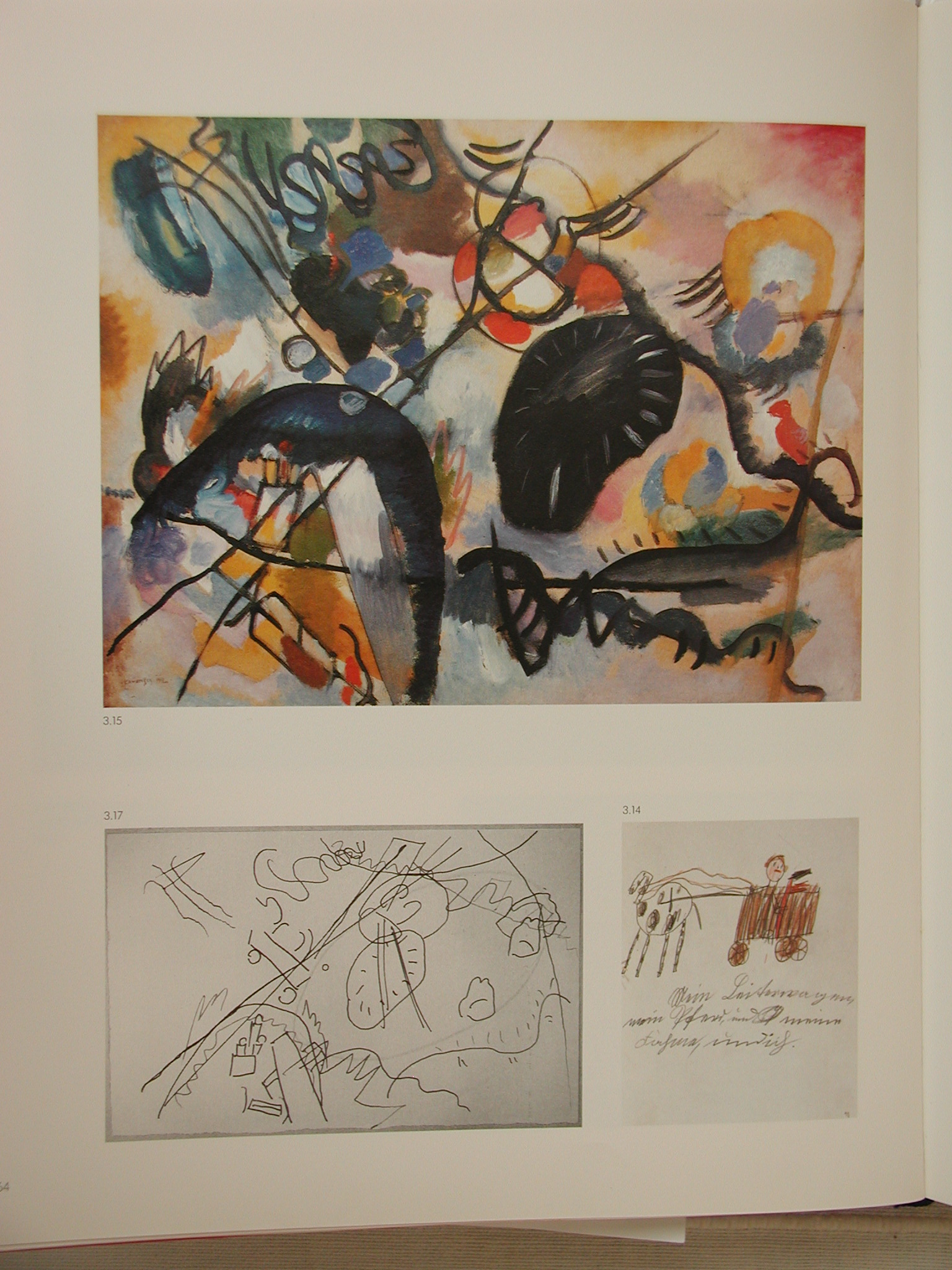 Dětská duše a její projev se staly tehdy staly prestiží badatelů a upoutaly
i pozornost umělců. Franz Cizek prý konzultoval své pojetí spontánního výtvarného projevu např.  s Gustavem Klimtem a jinými významnými umělci vídeňské secese a expresionismu. Cizkova škola zaujala také Johannese Ittena, který tehdy ve Vídni studoval (druhé desetiletí 20. stol.) a pak vyučoval a později některé Cizkovy metody uplatnil  během svého působení v přípravném kurzu na výmarském Bauhausu. 

Jiří David
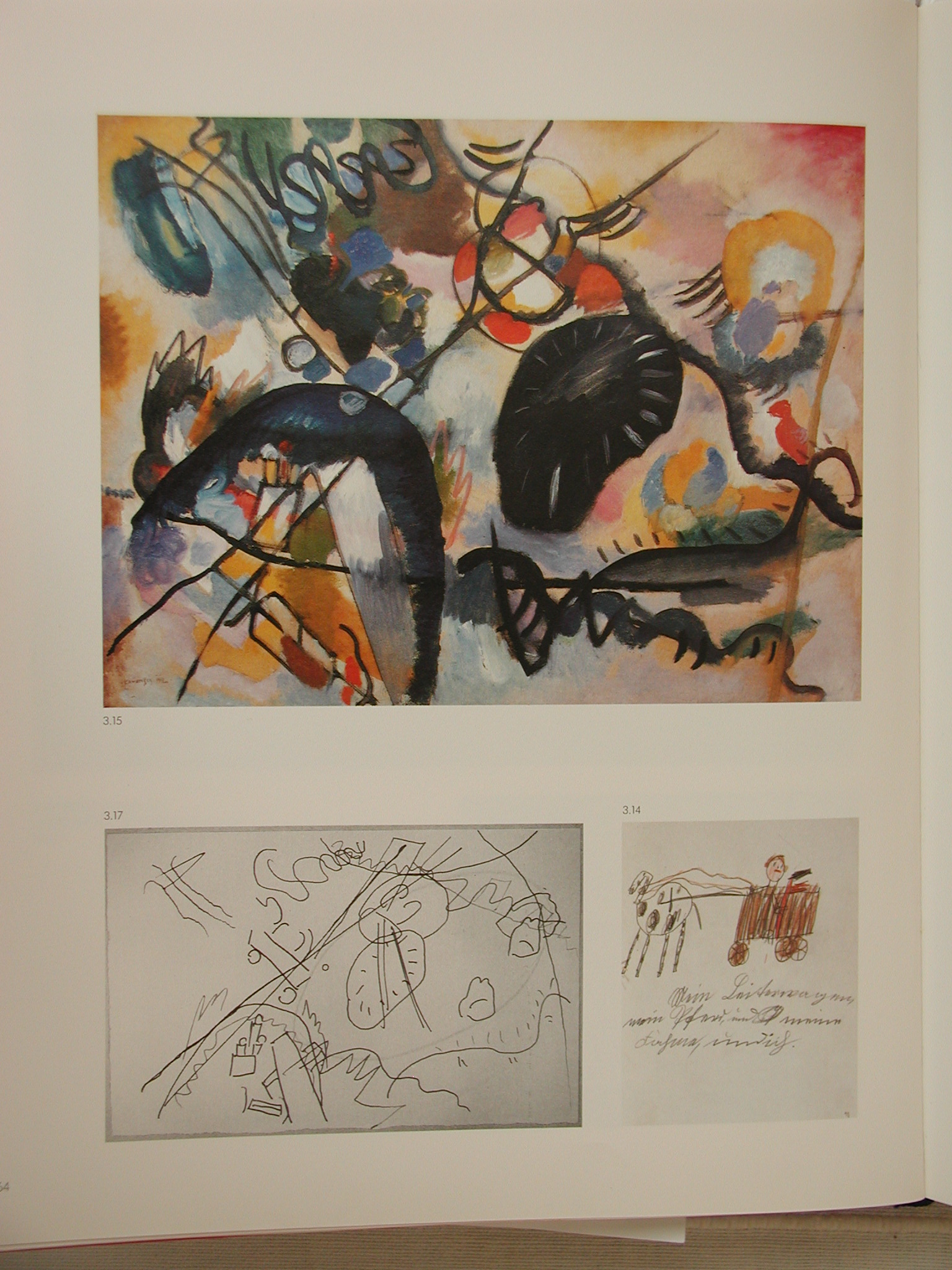 Metody charakterizující intuitivní přístup ve výtvarné pedagogice

iniciace tvorby mýtem, vlastním příkladem, mimovýtvarným 
podnětem (hudbou, pohybem, meditací, vyprávěním, zážitkem atd.)
- psychologizace vyjadřování
individuální přístup
respekt jedinečnosti a neopakovatelnosti díla
nezasahování do procesu tvorby
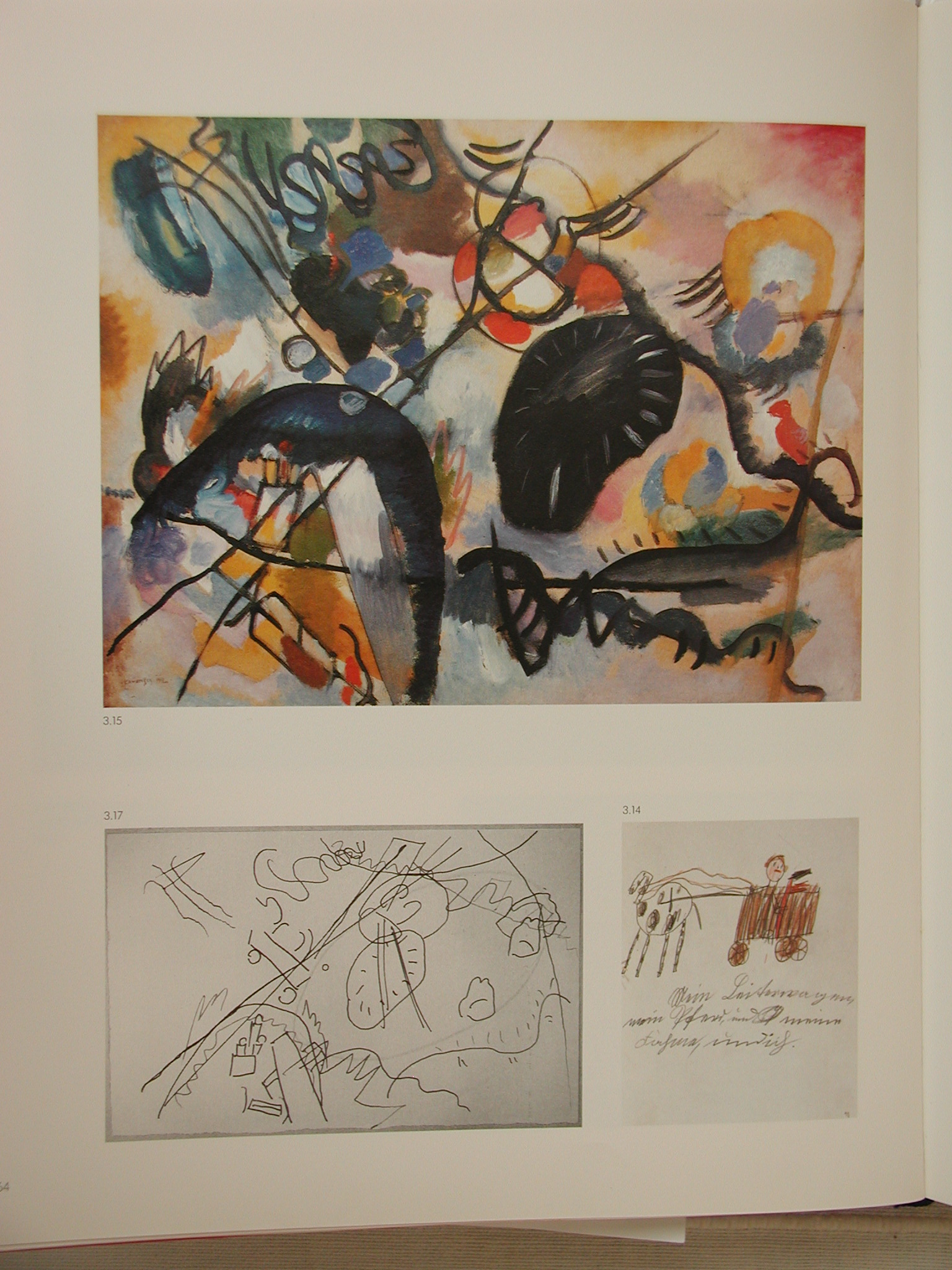 iniciace tvorby mýtem
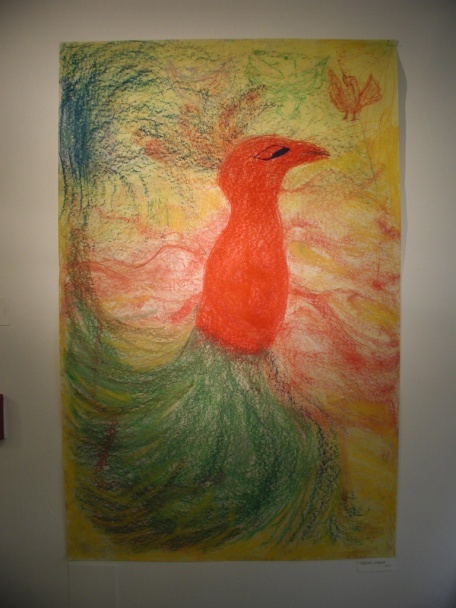 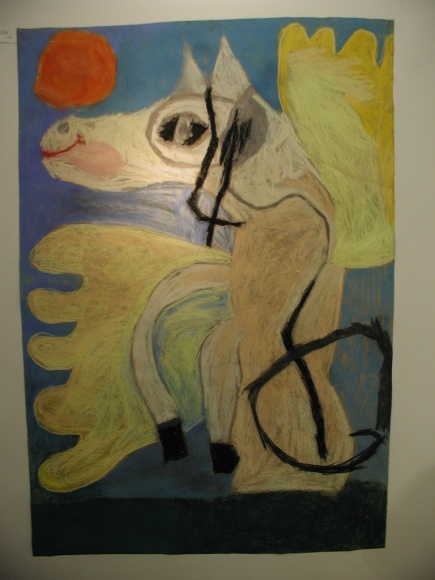 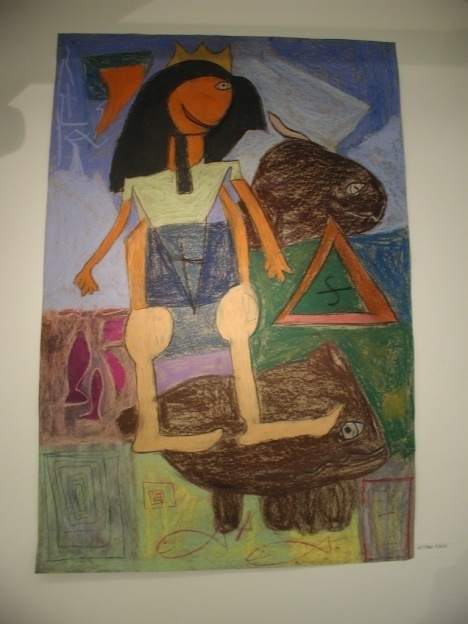 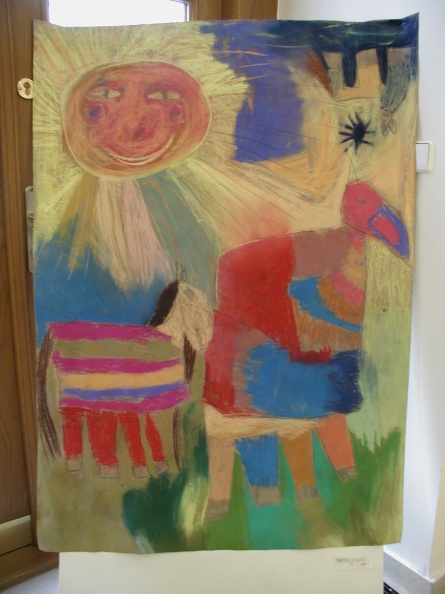 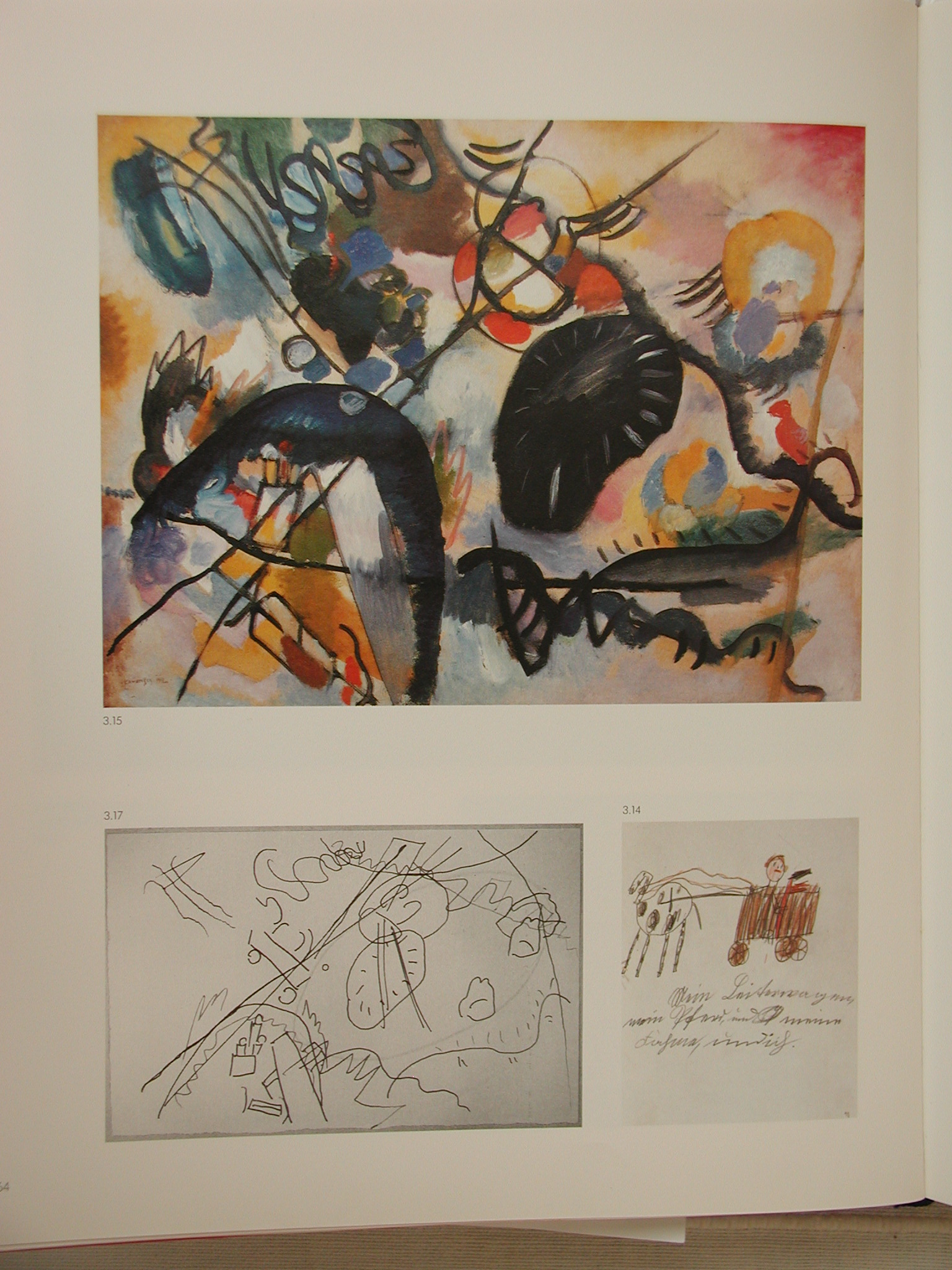 iniciace mimovýtvarným podnětem (hudbou, pohybem, meditací, vyprávěním, zážitkem atd.)
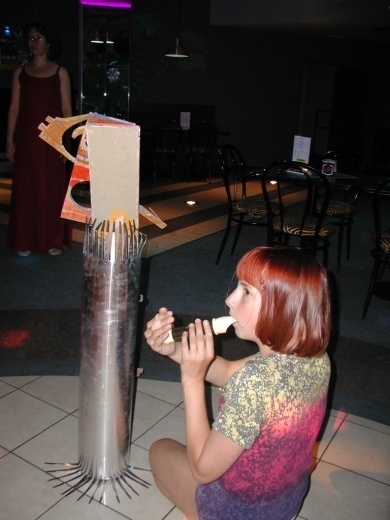 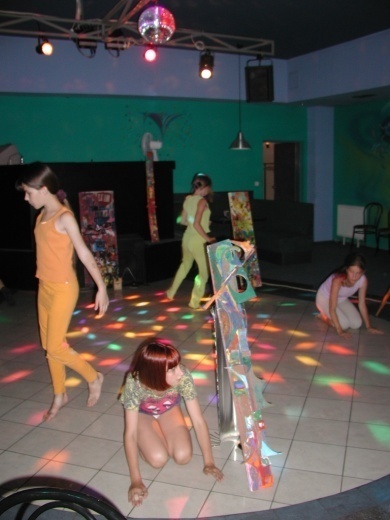 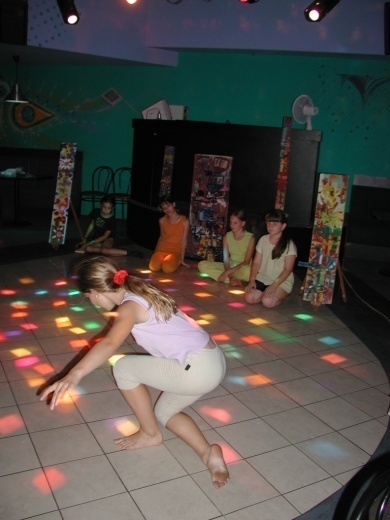 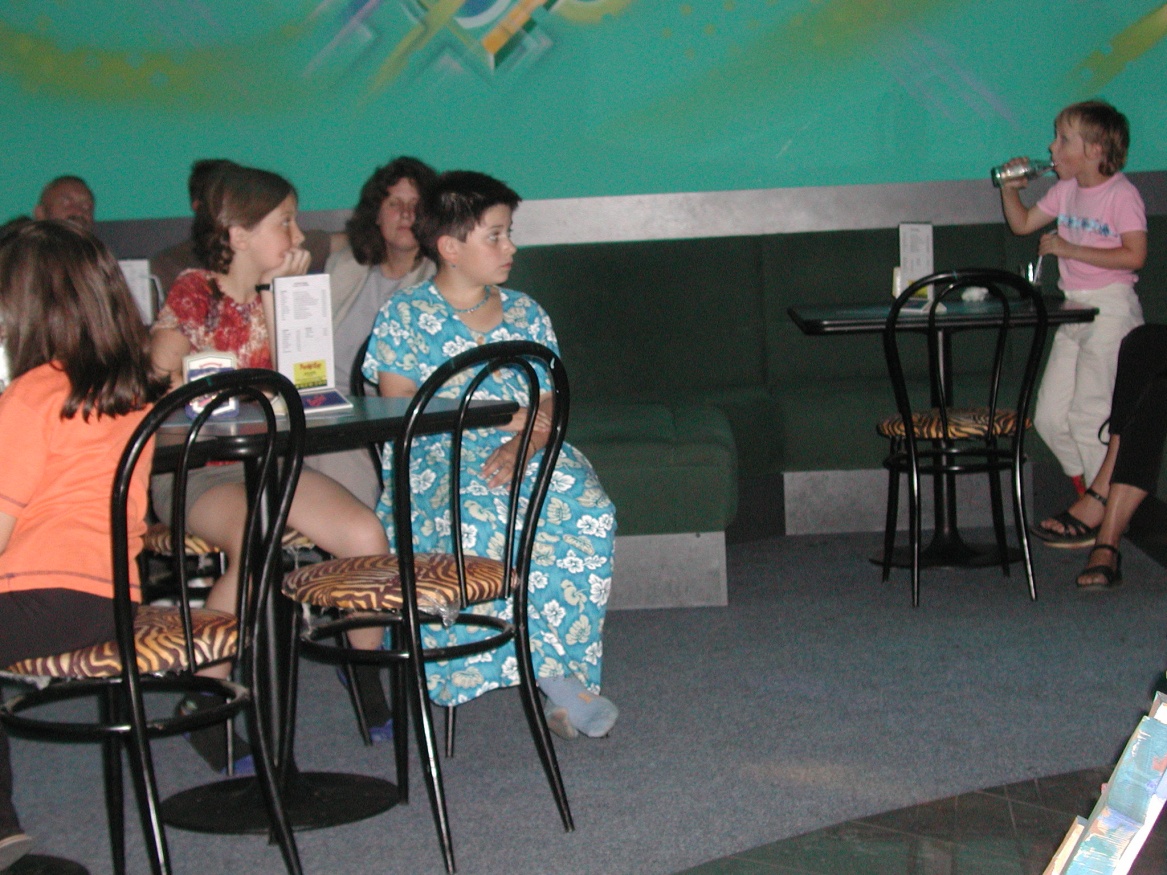 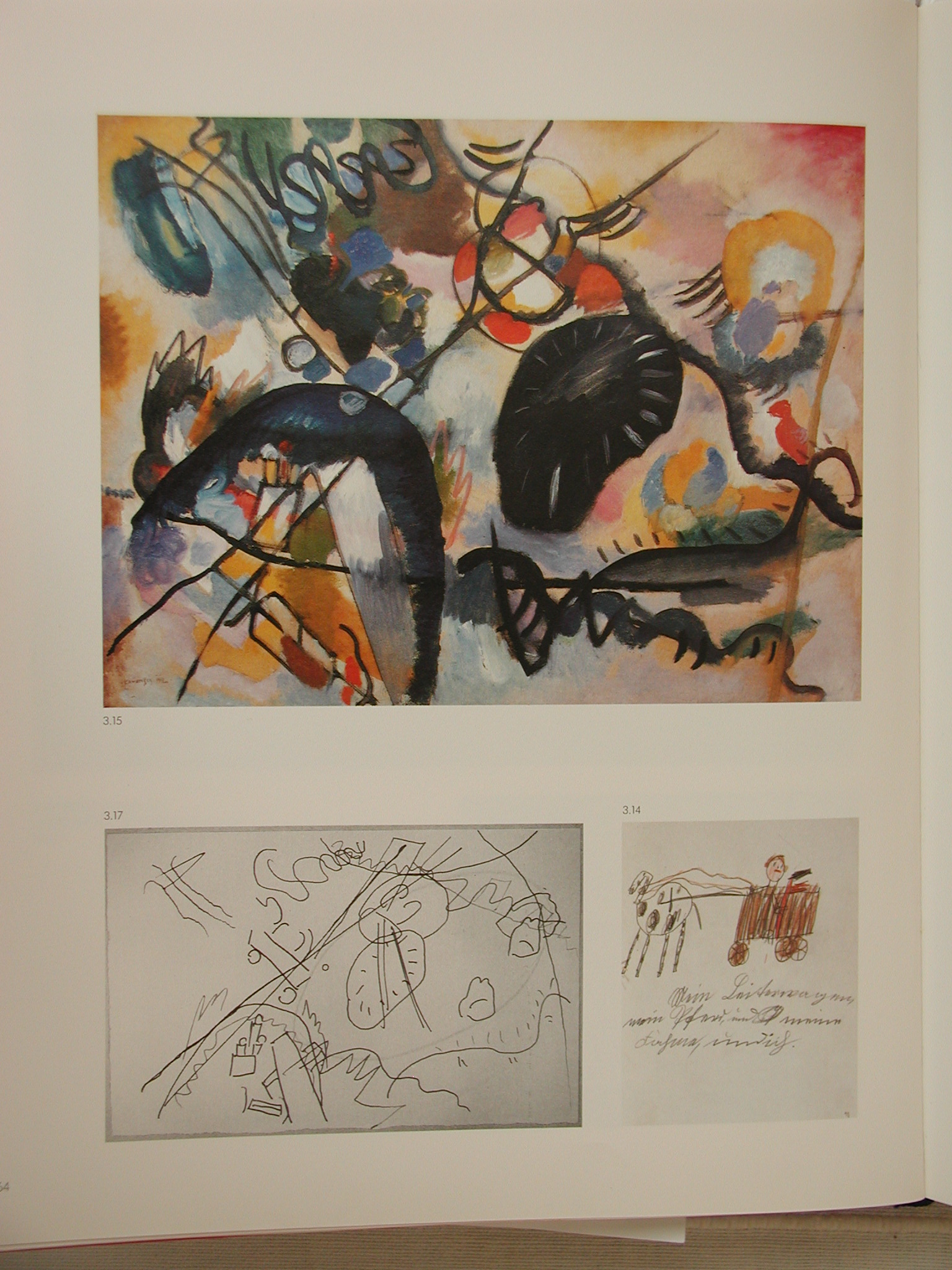 psychologizace vyjadřování
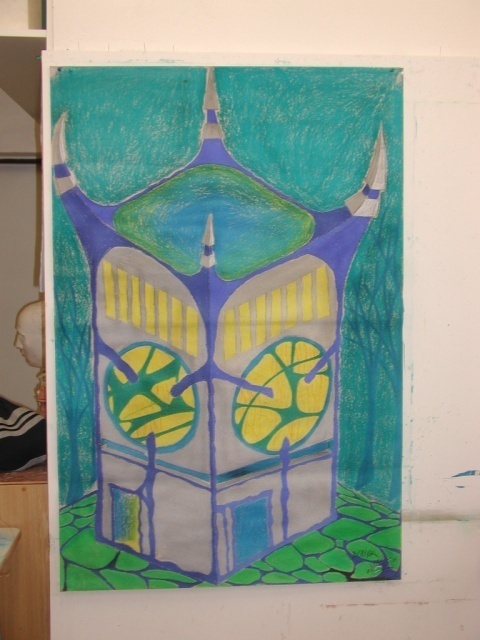 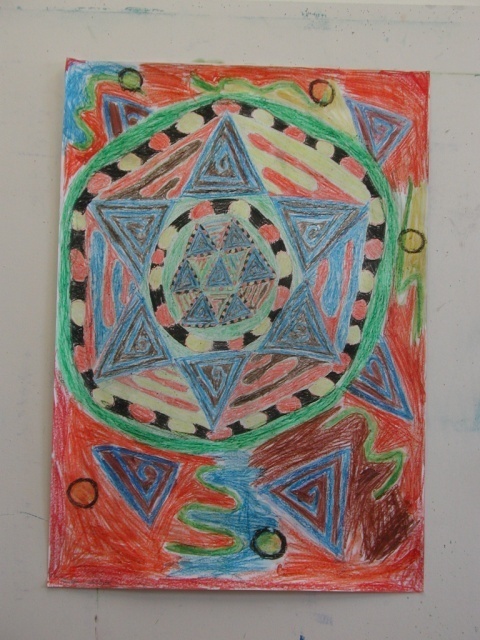 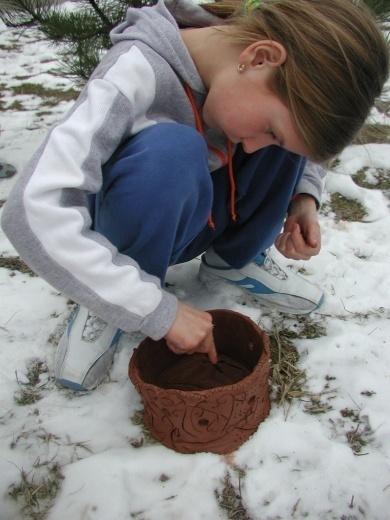 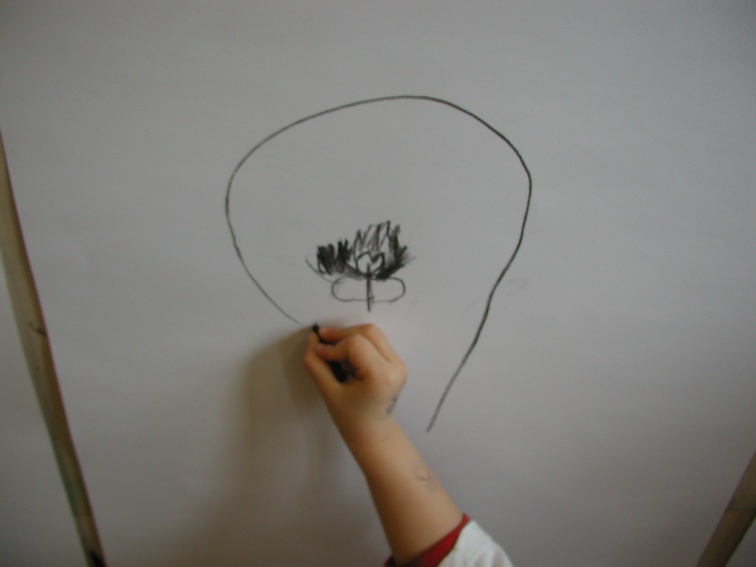 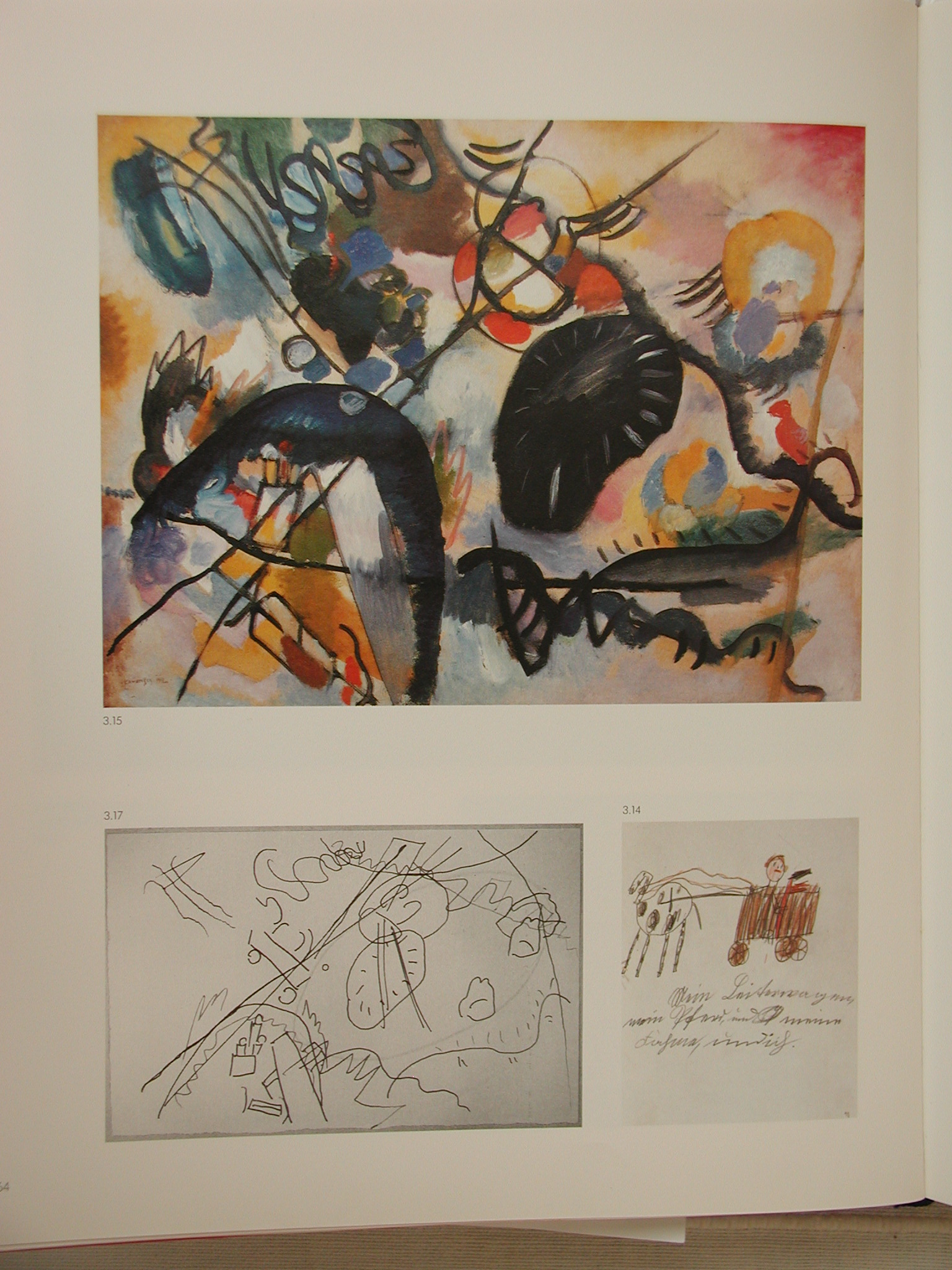 individuální přístup, respekt jedinečnosti a neopakovatelnosti díla,
nezasahování do procesu tvorby
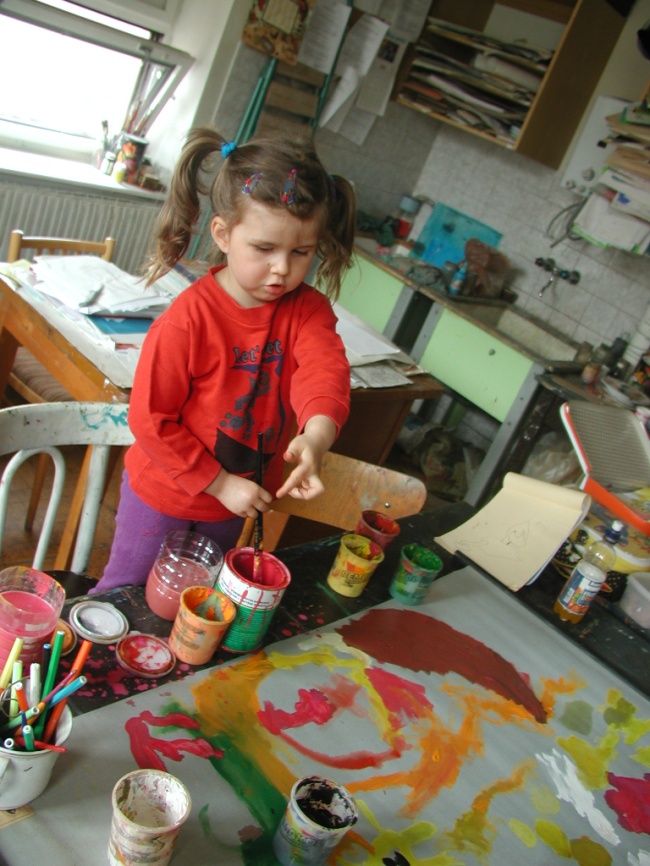 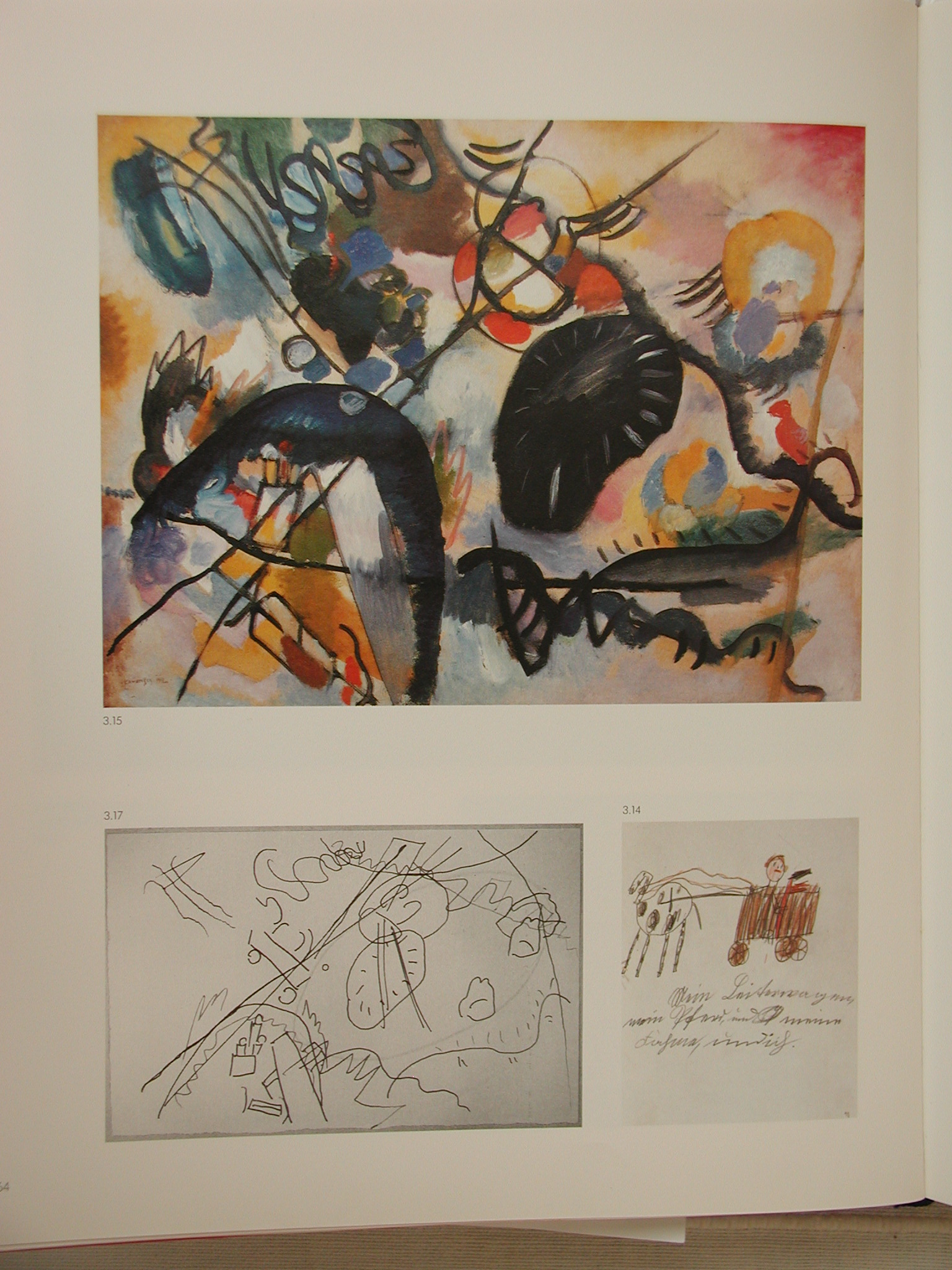 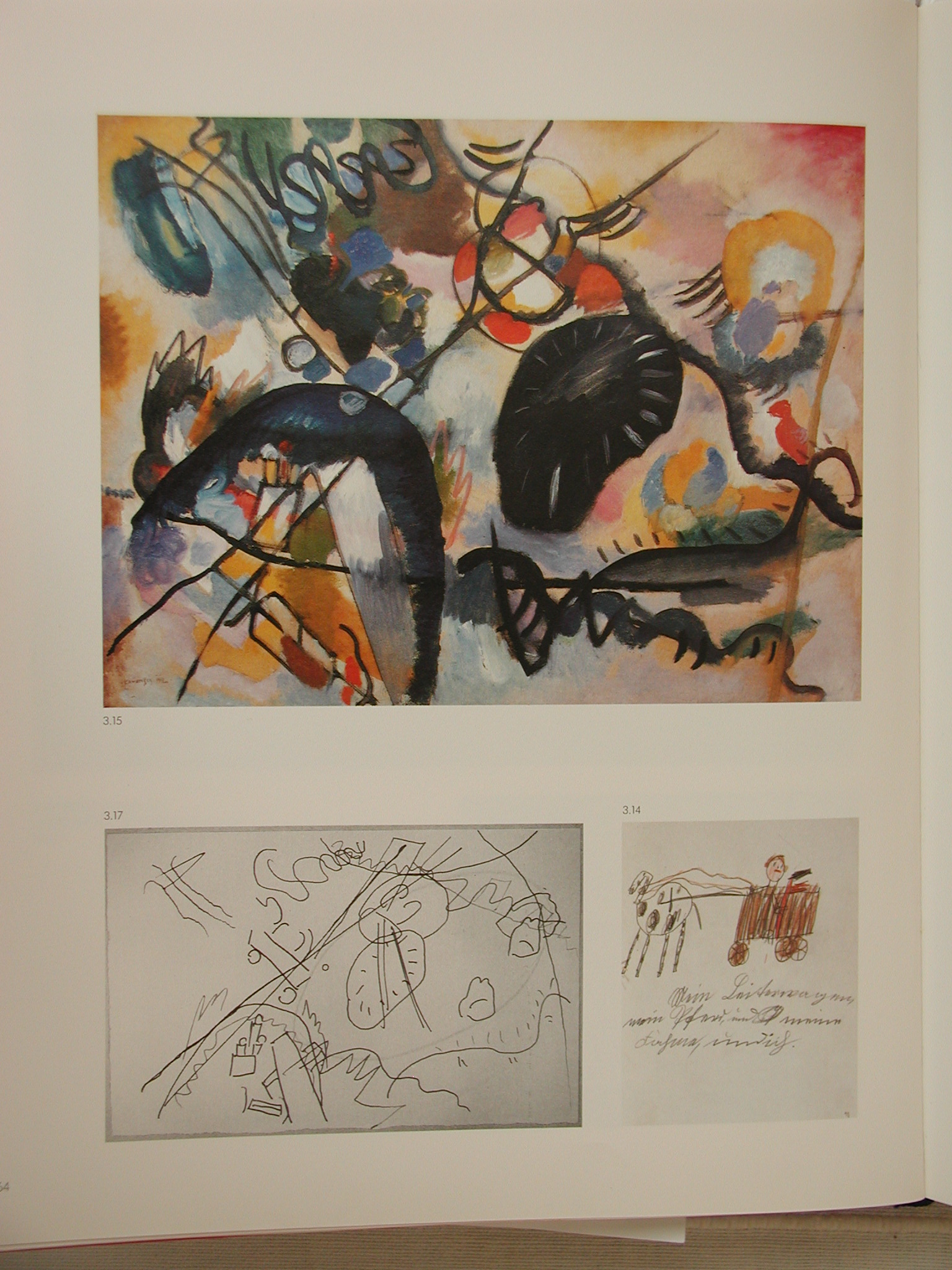 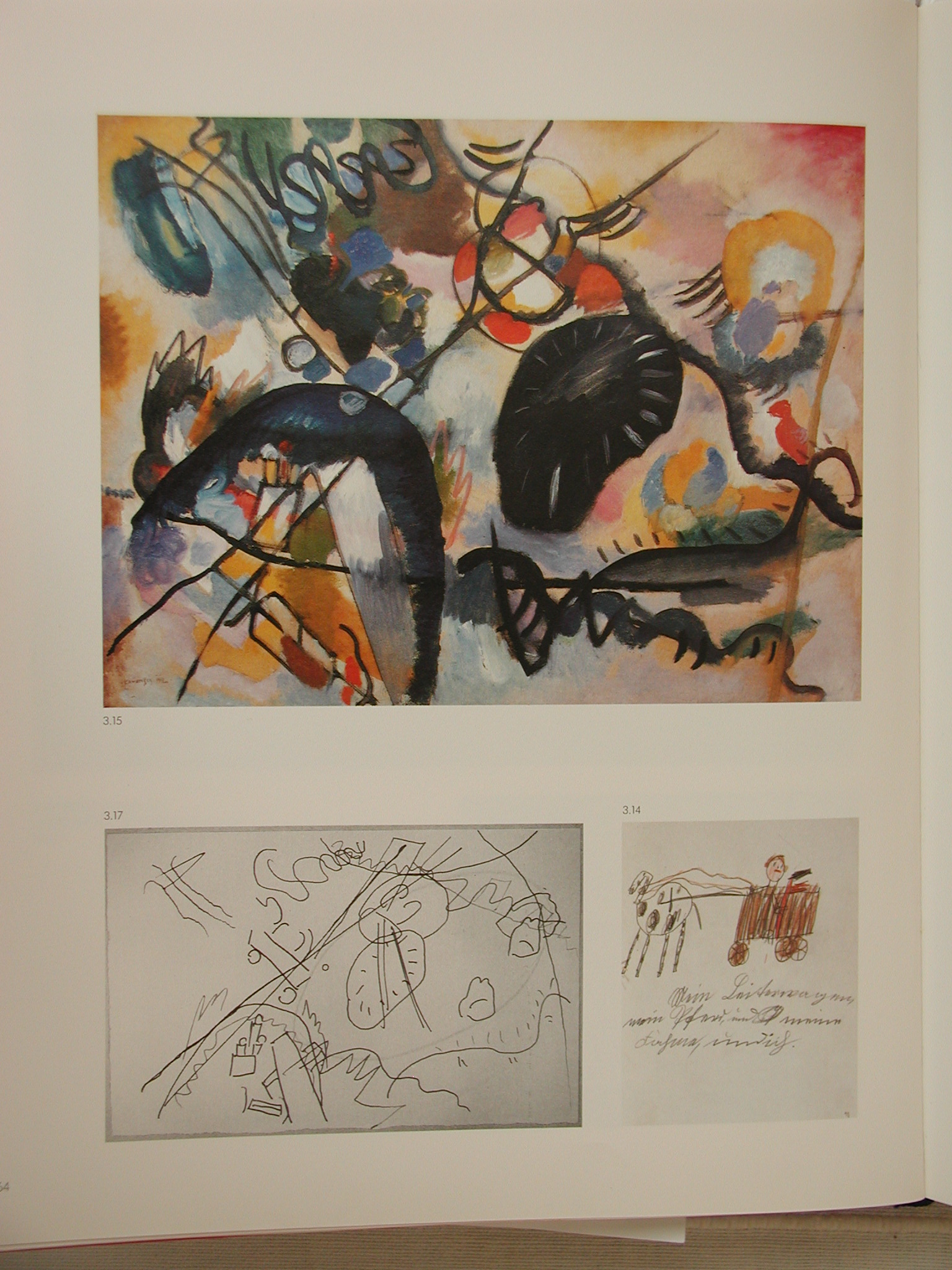 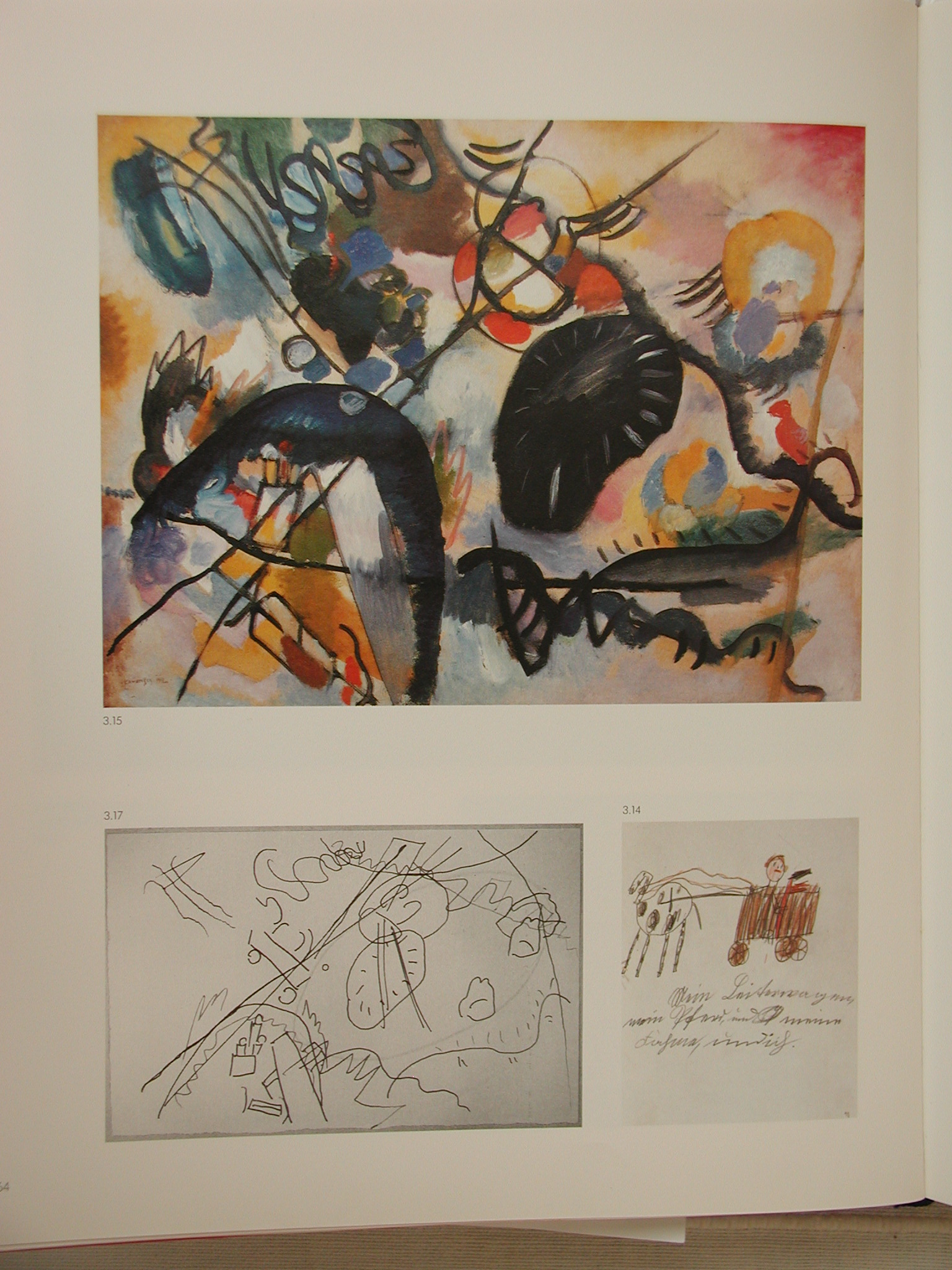 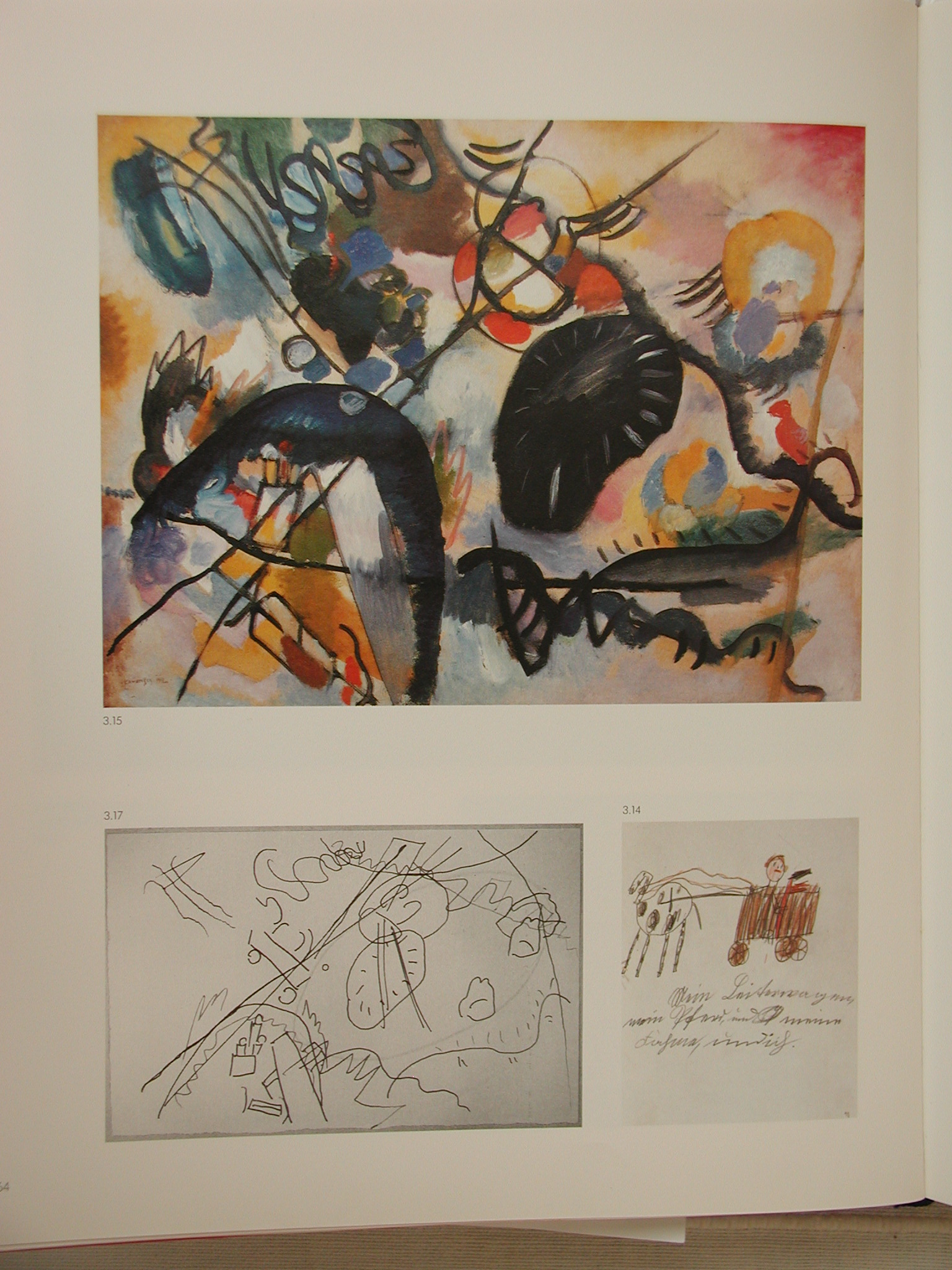 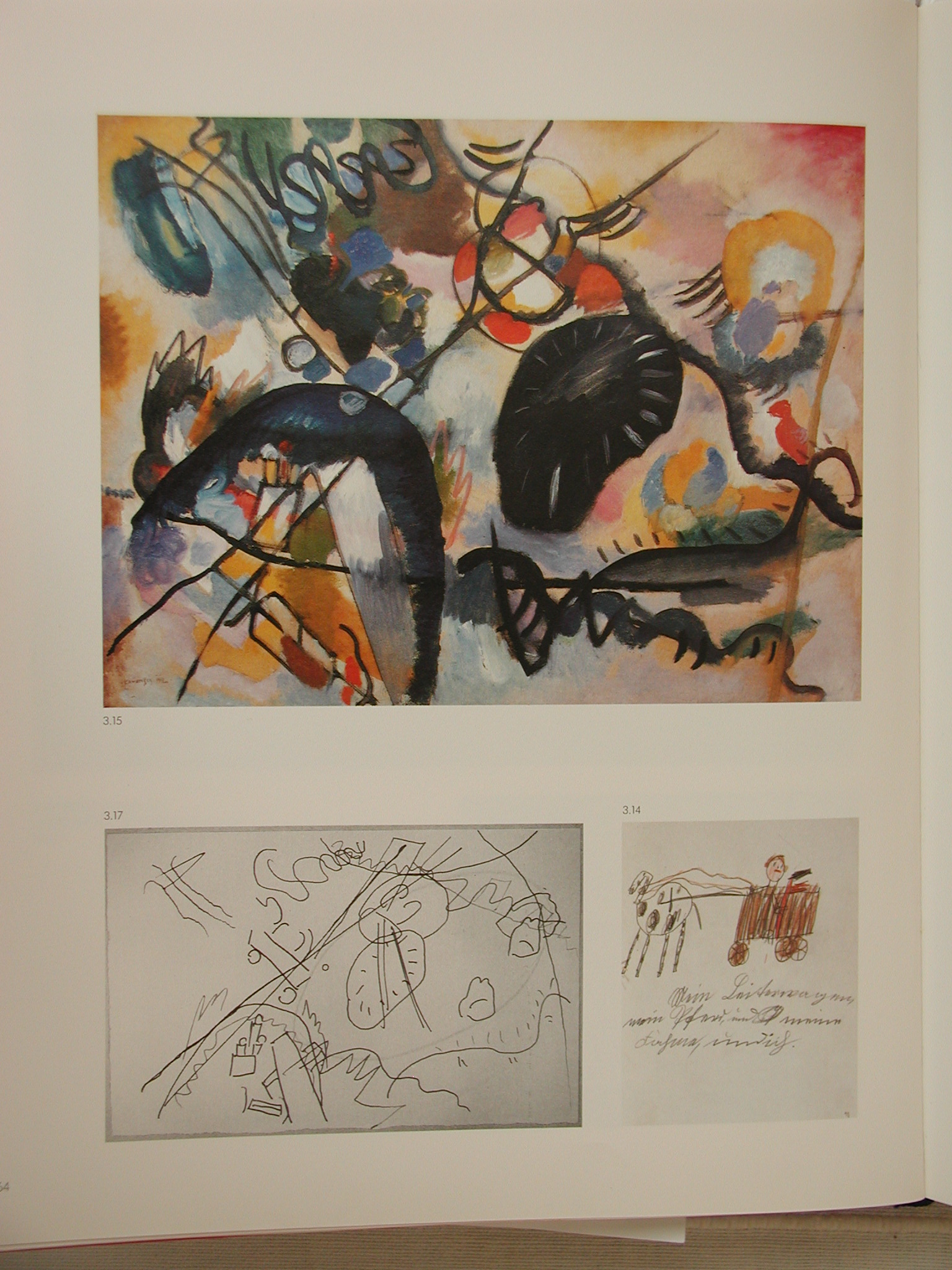 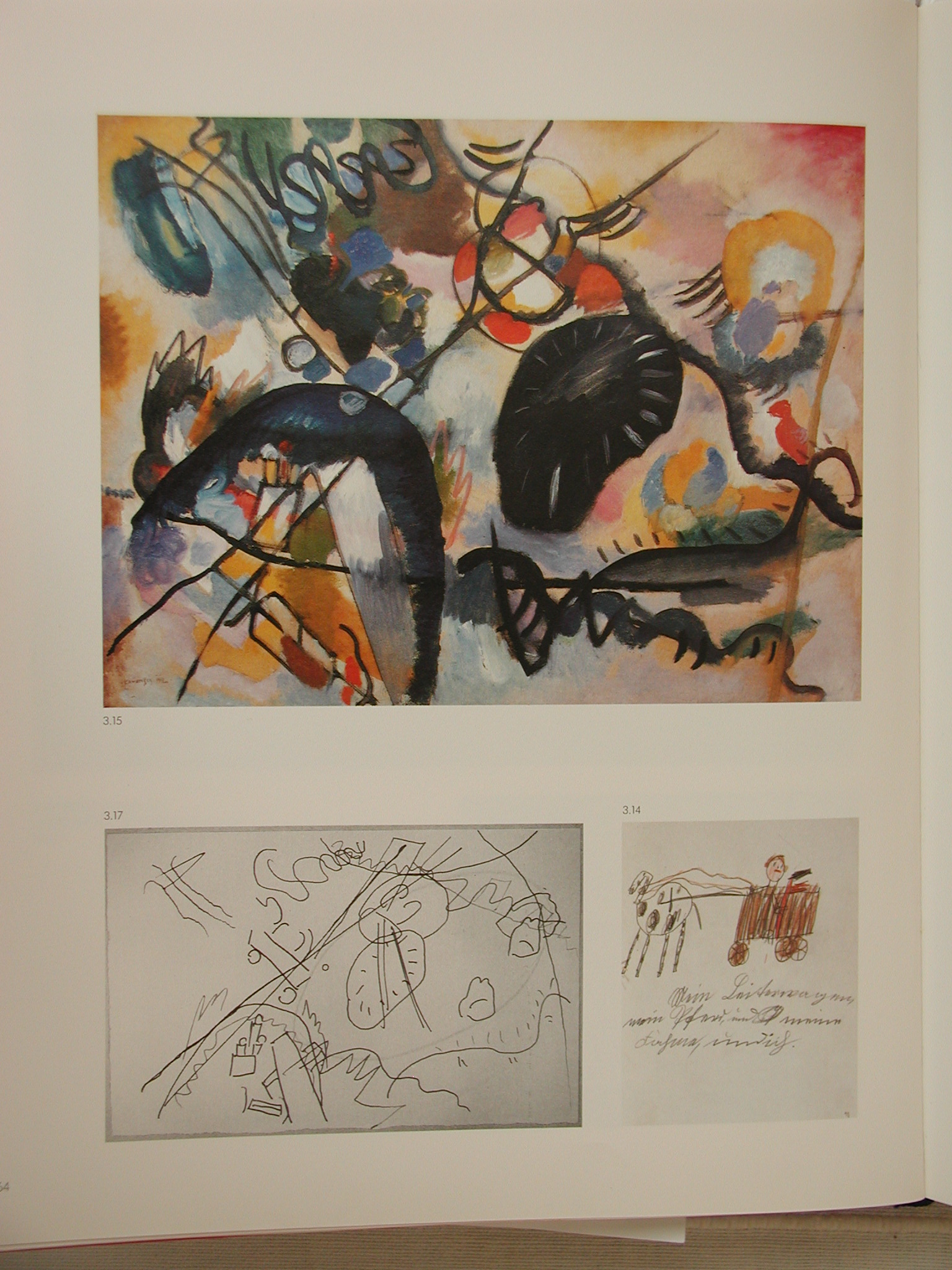 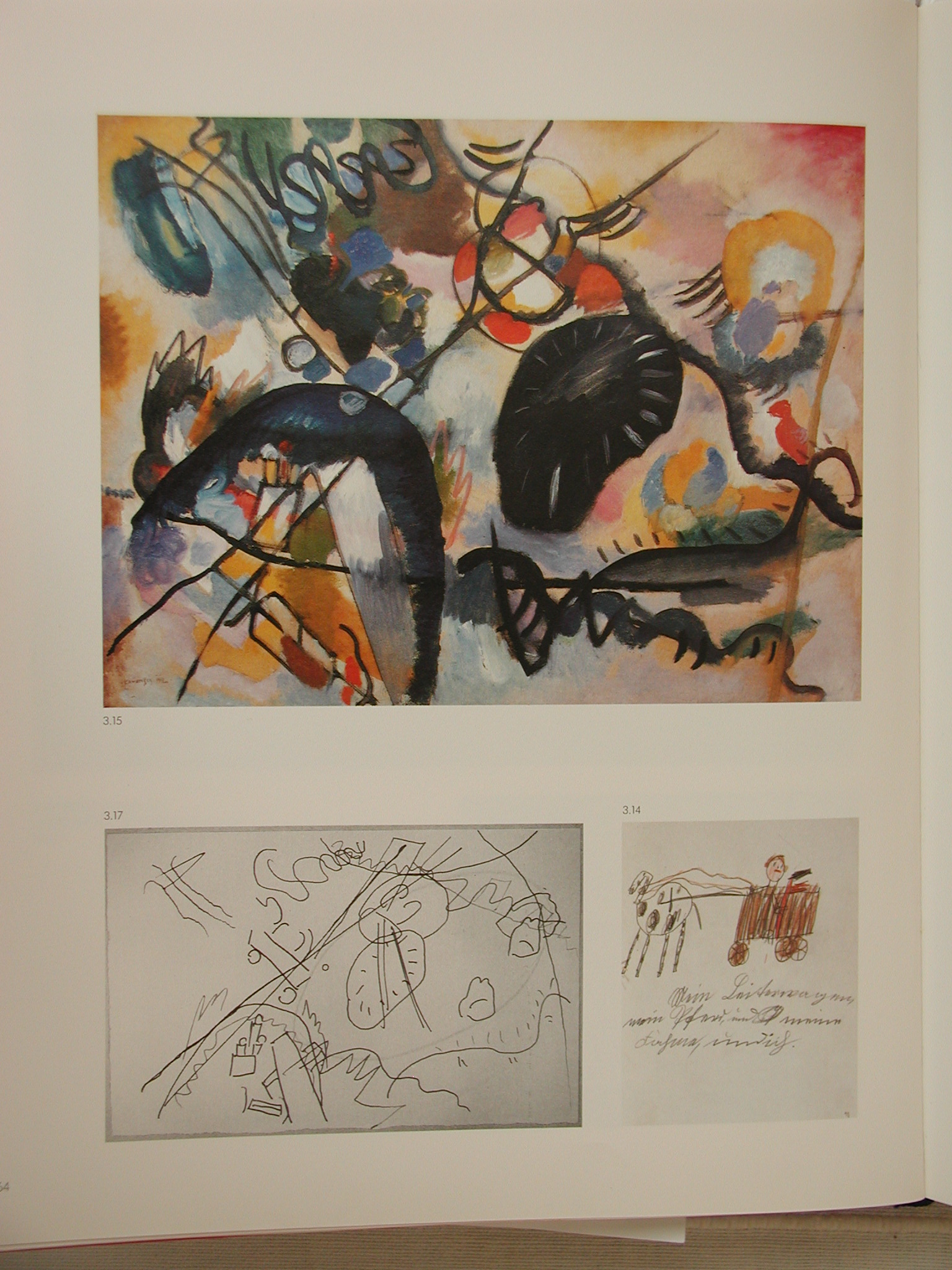 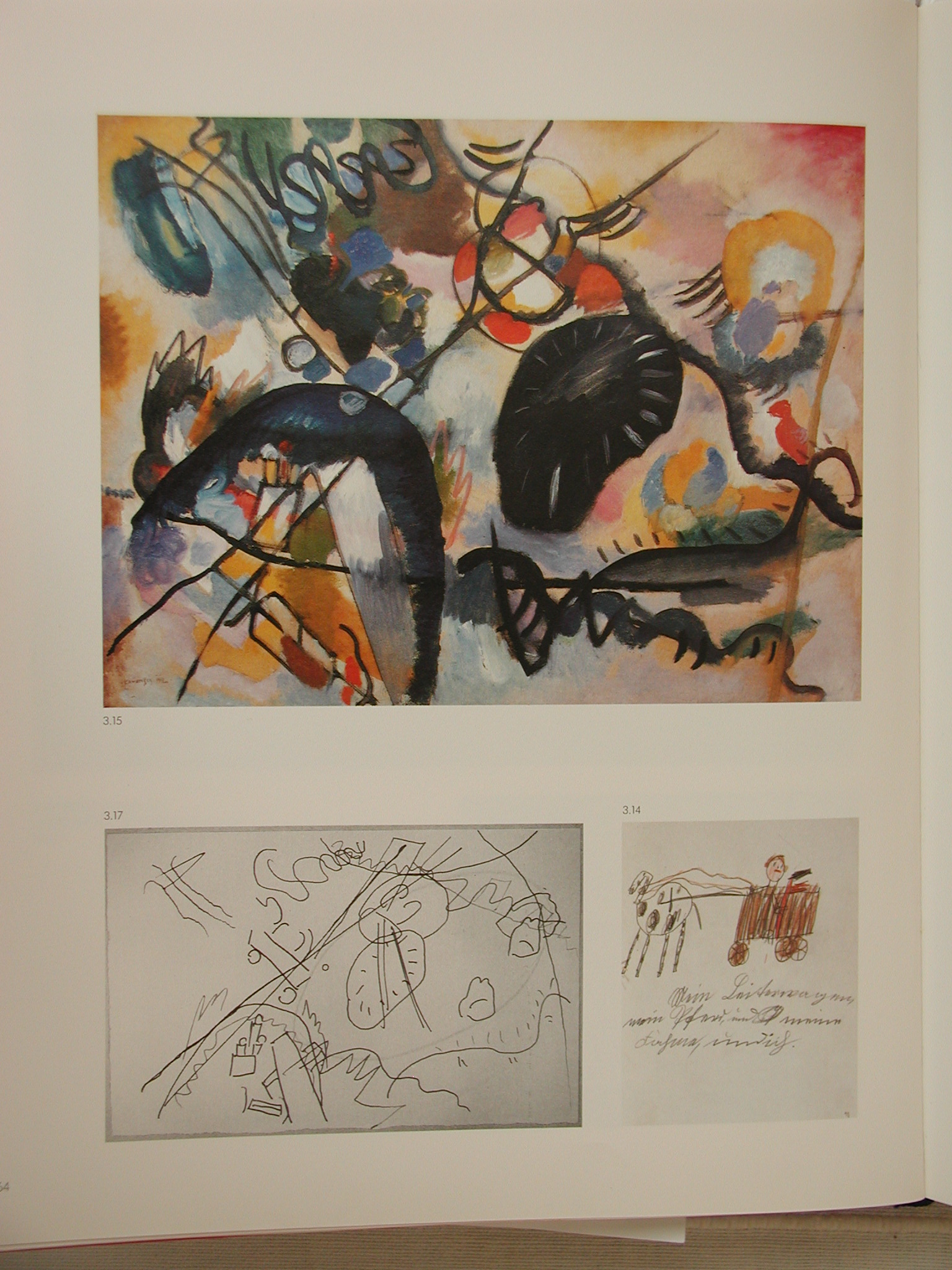 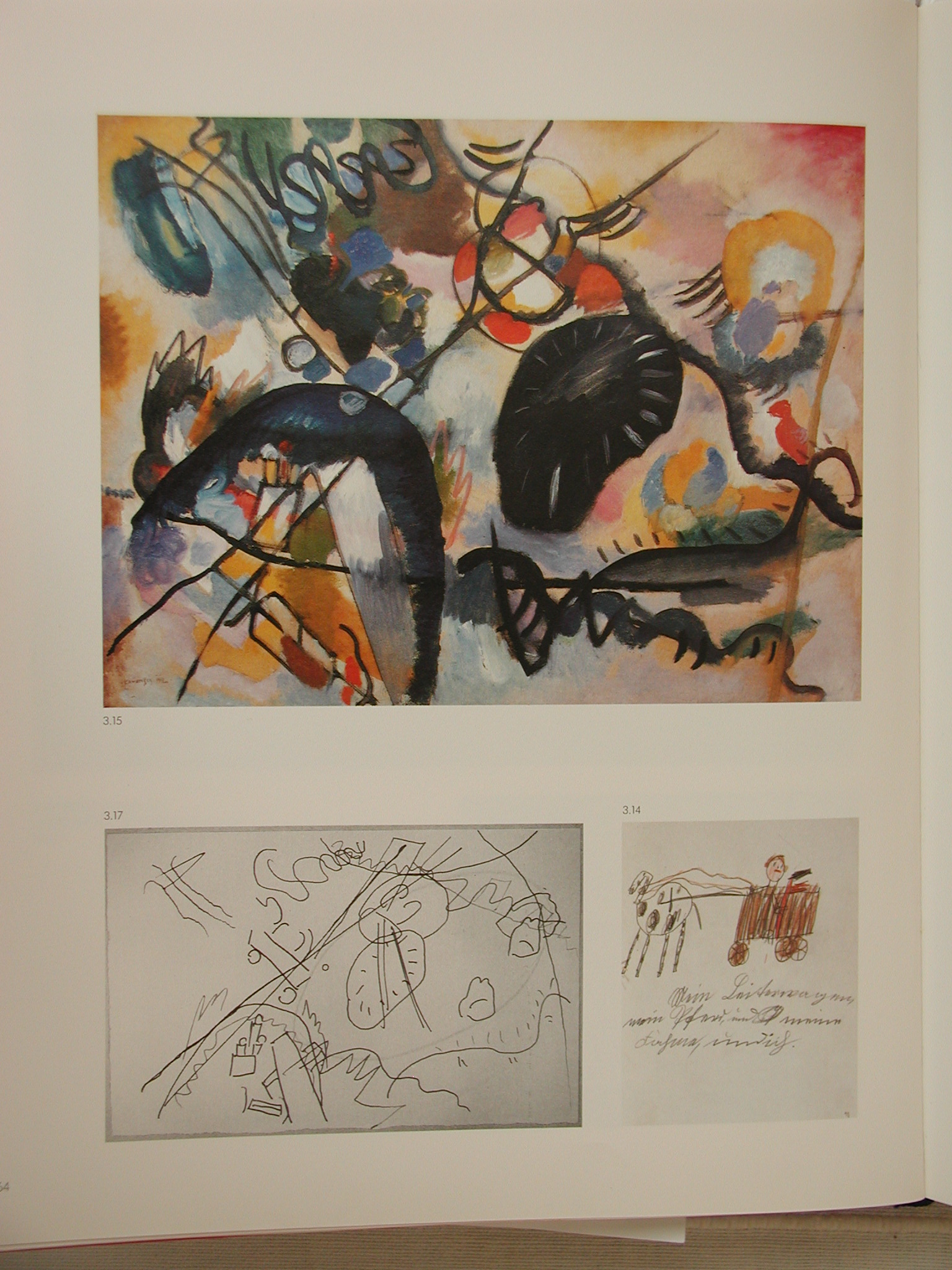 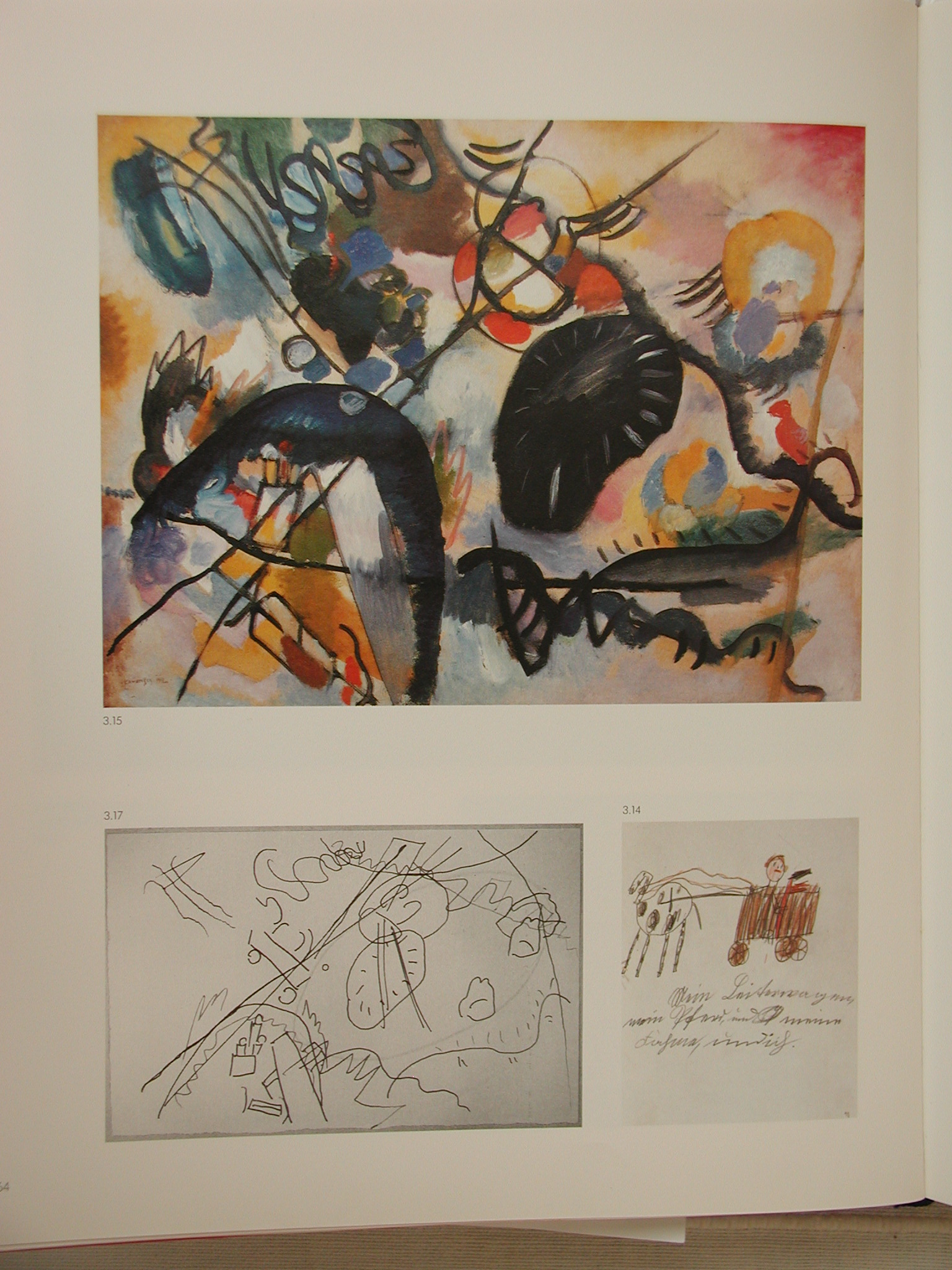